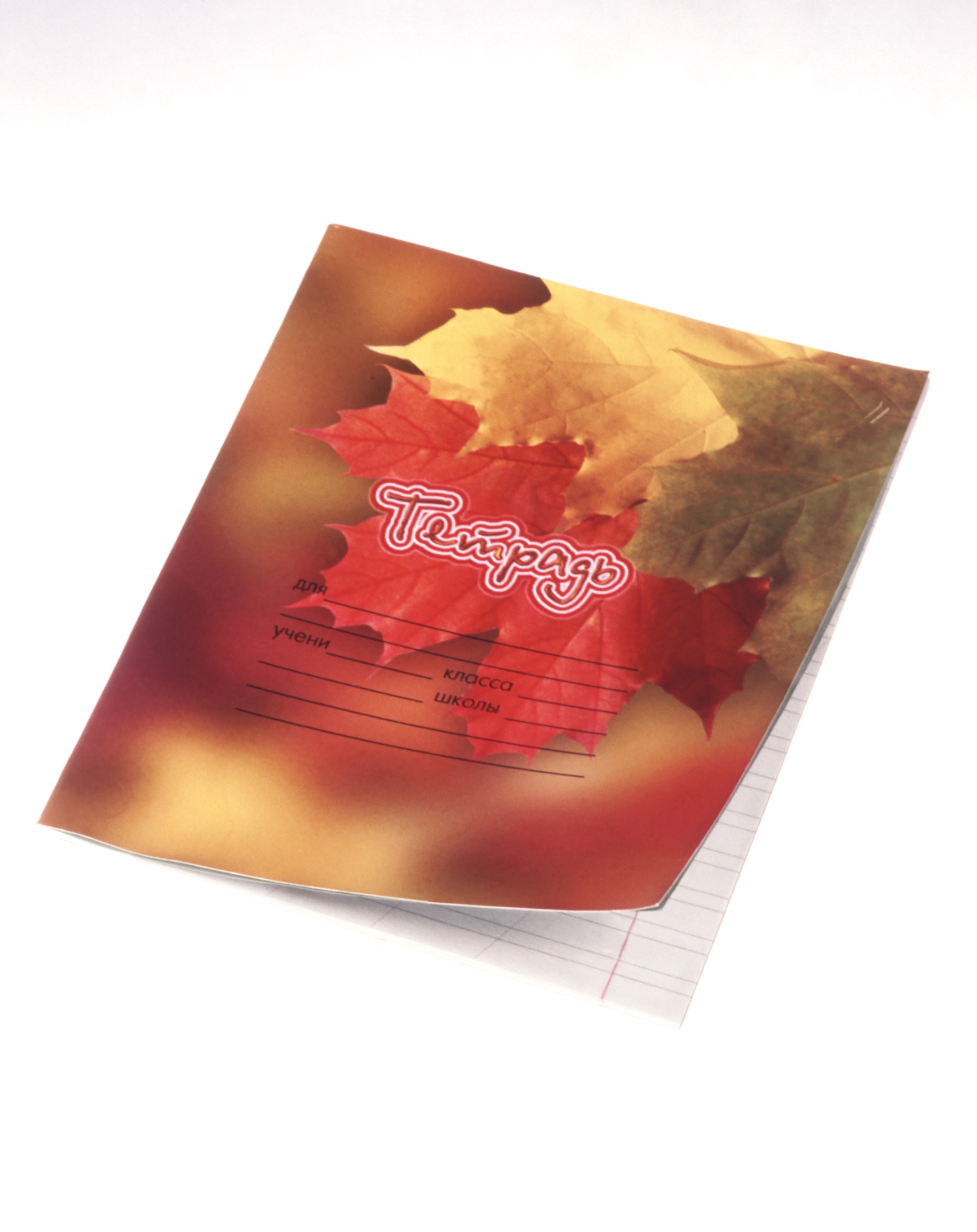 Наше творчество
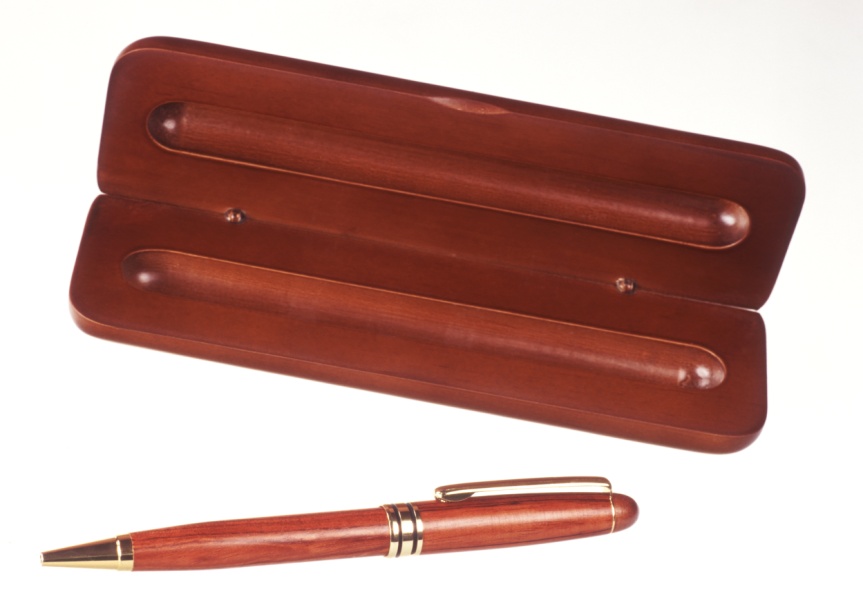 Малые жанры
загадки
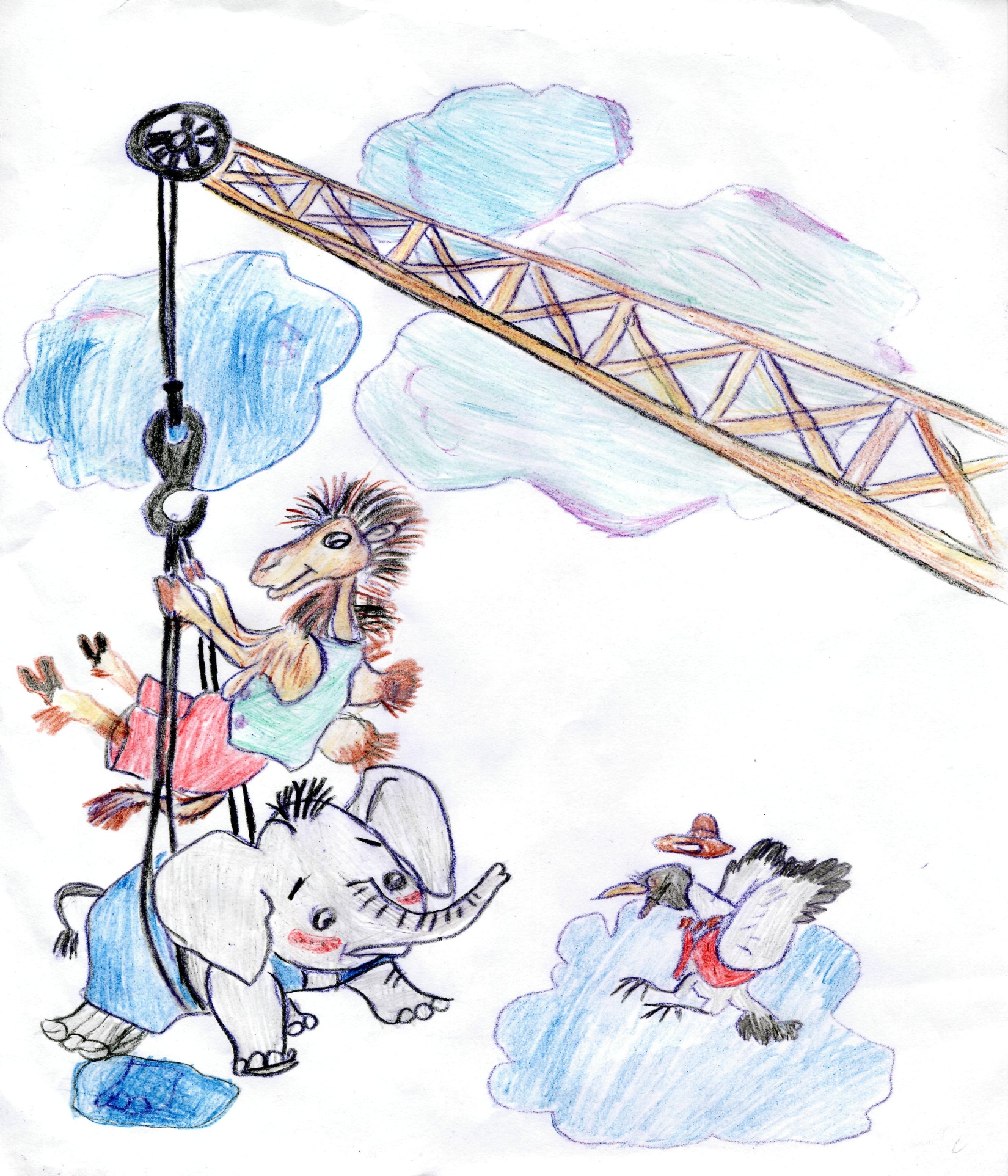 Художник Ревенко Яна
Загадки
Утка ныряла, ныряла
И хвост потеряла.(иголка с ниткой) 
		Нестерова Александра, 1 класс
 
			Прыгал по лесу трусишка
			Очень маленький … (зайчишка) 
			                                  Ревенко Яна, 1 класс
 
Очень девочка старалась 
И в тетрадке умывалась. (резинка) 
			Ревенко Яна, 1 класс
 
			Очень рыжий он, как осень
			И мелькает между сосен. (бельчонок) 
			                      Стеканова Ксения, 1класс
 
У него круглое брюшко 
И хвост завитушкой. (поросенок) 
	Стеканова Ксения, 1 класс
 
			На глазах по колесу 
			И сиделка на носу. (очки) 
			                Рязапова Мария, 1 класс
 
Каждый год он к нам приходит 
И подарки нам приносит. (Дед Мороз) 
Доценко Екатерина и Юра Кикинчук, 1 класс
Загадки
У нее есть клювик,
Но это не птичка!
Она сеет зернышки,
Но это не человек!
Отгадай, что это?
Харитонова Екатерина, 1 «Б» класс
 
				Круглый, но не мячик.
				Колючий, но не елка.
				Катится по дорожке,
				Шипит немножко.(ежик)
					Иванов Илья 2 «Б» класс

Прочный белый дом –
Уютно было в нем
Жилец подрастает
Избушку ломает (яйцо и цыпленок)
Иванов Илья 2 «Б» класс
 
				Двенадцать животных
				Друг за другом ходят,
				Порядок не меняют
				Друг друга догоняют (гороскоп)
					Иванов Илья 2 «Б» класс
Загадки
Много маленьких кусочков 
Собираем потихоньку.
Десять, двадцать, тридцать,… двести.-
На картинку смотрим вместе (пазлы)
 
				Идут они вперед
				И ни шагу назад.
				Они и в школу разбудят,
				И спать уложат (часы)
					Седов Данил  2 «Б» класс
 
Кто не бьет, не ругает,
А слезы лить заставляет?(лук)
		Мараховская Татьяна 2 «Б» класс

Покружилась звездочка в воздухе немножко,
Села и растаяла на моей ладошке.(снежинка)
			Ангелова Анна, 3 класс

				Два братца не могут расстаться: 
				Утром в дорогу, ночью к порогу. (обувь)
					Рязапова Мария, 3 класс

Что в году четыре раза переодевается?
(земля в разные времена года)
			Рязапова Мария, 3 класс
Загадки
Нахмурится, насупится, 
В слезы ударится,-
От нее ничего не останется. (туча)
		Рязапова Мария, 3 класс

				Идет по соломе – не шуршит,
				Идет по воде -  не тонет,
				Идет по огню - не горит. (тень)
					Рязапова Мария, 3 класс

Белым цветет,
Зеленым висит,
Красным падает.(яблоко)
		Рязапова Мария, 3 класс

				От одного очага весь свет греется. 						(солнце)
					Рязапова Мария, 3 класс

Рук и ног у него нет,
А всех трясет и качает. (ветер)
		Рязапова Мария, 3 класс

				Маленькая девчонка,
				Где ходит,
				Там за ней синяя нить бежит. (ручка)
					Доценко Екатерина, 2 класс
Считалки
Считалки с заданными словами: рысь-брысь; глаз-алмаз

Раз, два, три, четыре, пять
Как – то рысь пошла гулять
И, прищурив хитрый глаз,
За вороной погналась.
Ты вороне помоги,
Сыром птичку примани. 
Пусть немножко отдохнет,
Ну а рысь домой пойдет.
			Елистратова Анастасия, 3 класс



Рысь играет на баяне,
Тигр пусть – на барабане,
Ты играешь на трубе.
Раз- глаз, мир – сыр.
Если станешь помогать,
Будем вместе мы играть!
	Колезнева Надежда, 3 класс
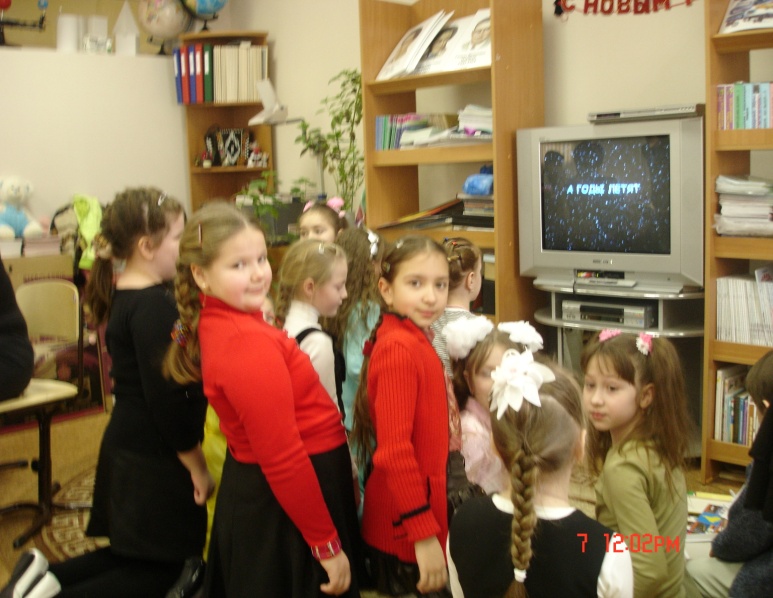 Считалки
Считалки с заданными словами: рысь-брысь; глаз-алмаз

Глаз – алмаз,
Сыр – до дыр,
Пусть ты будешь командир!			
				Денисенко  Максим, 3 класс

Раз, два, три, четыре, пять-
Рысь отправилась гулять.
Пусть твой глаз увидит сыр,-
Станет он, как целый мир.
	Стеканова Ксения, 3 класс

Пусть ты будешь глаз – это раз,
Пусть ты будешь рысь – это два,
Пусть ты будешь сыр – это три
Выходи из игры.
		Шишкина Ольга, 3 класс
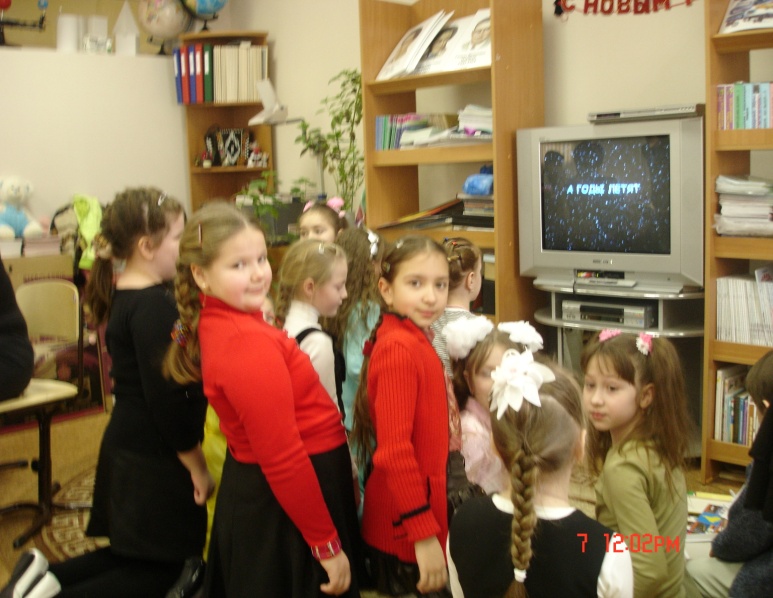 Малые жанры
страшилки
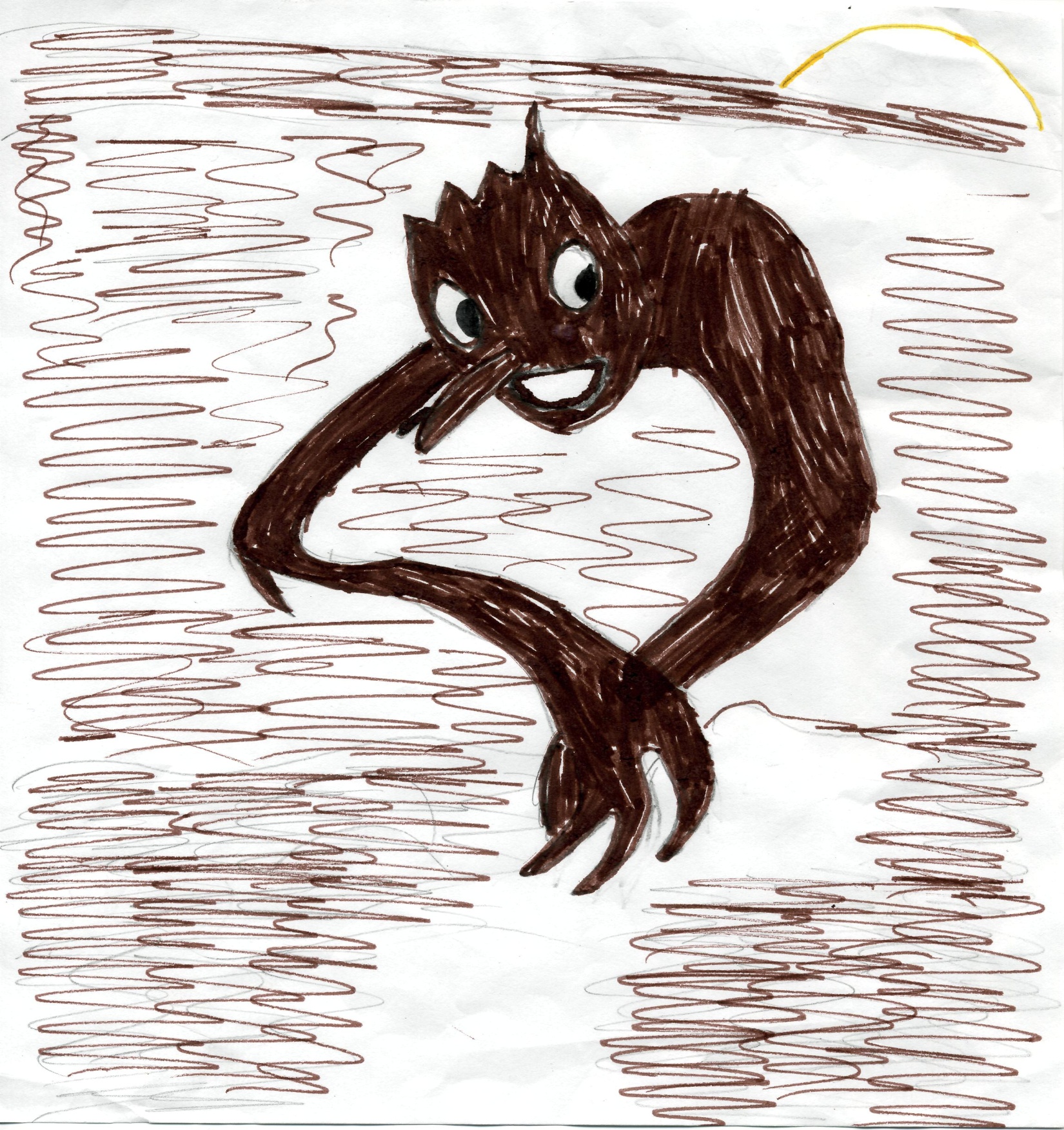 Художник Томин Егор
страшилки
В черном, черном лесу
Стоял черный, черный дом.
В черном, черном доме
Стояла черная, черная печь.
В черной, черной печи
Были черные, черные пирожки.
 		Мельникова Надежда, 2 класс
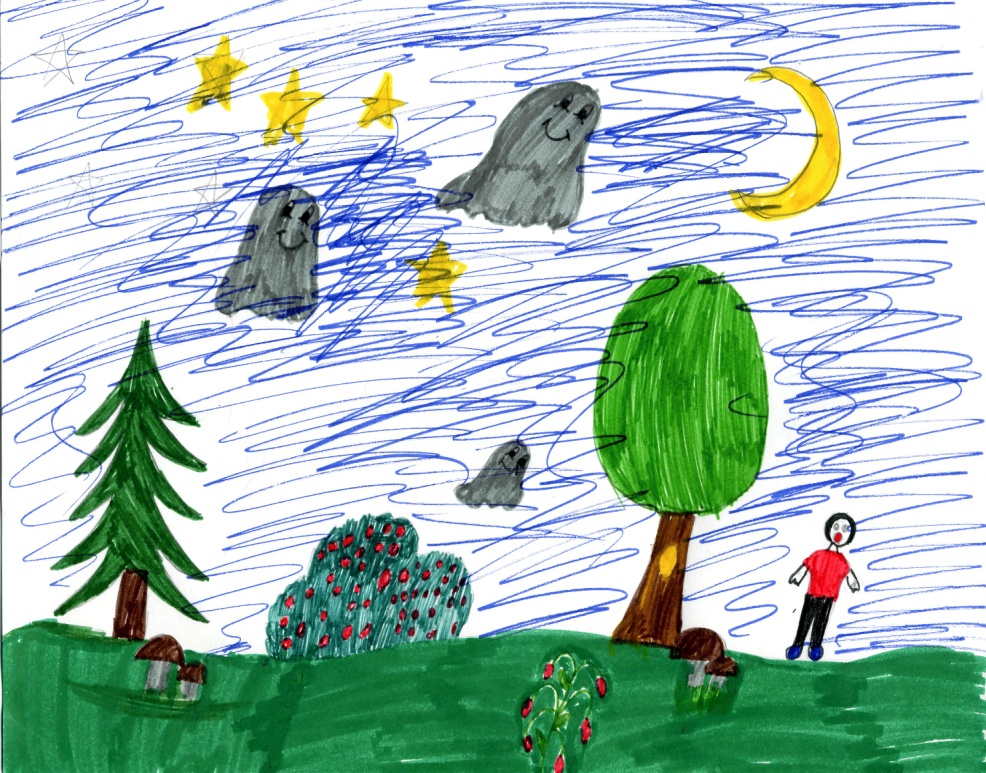 Художник Седов Данил
Малые жанры
путаницы
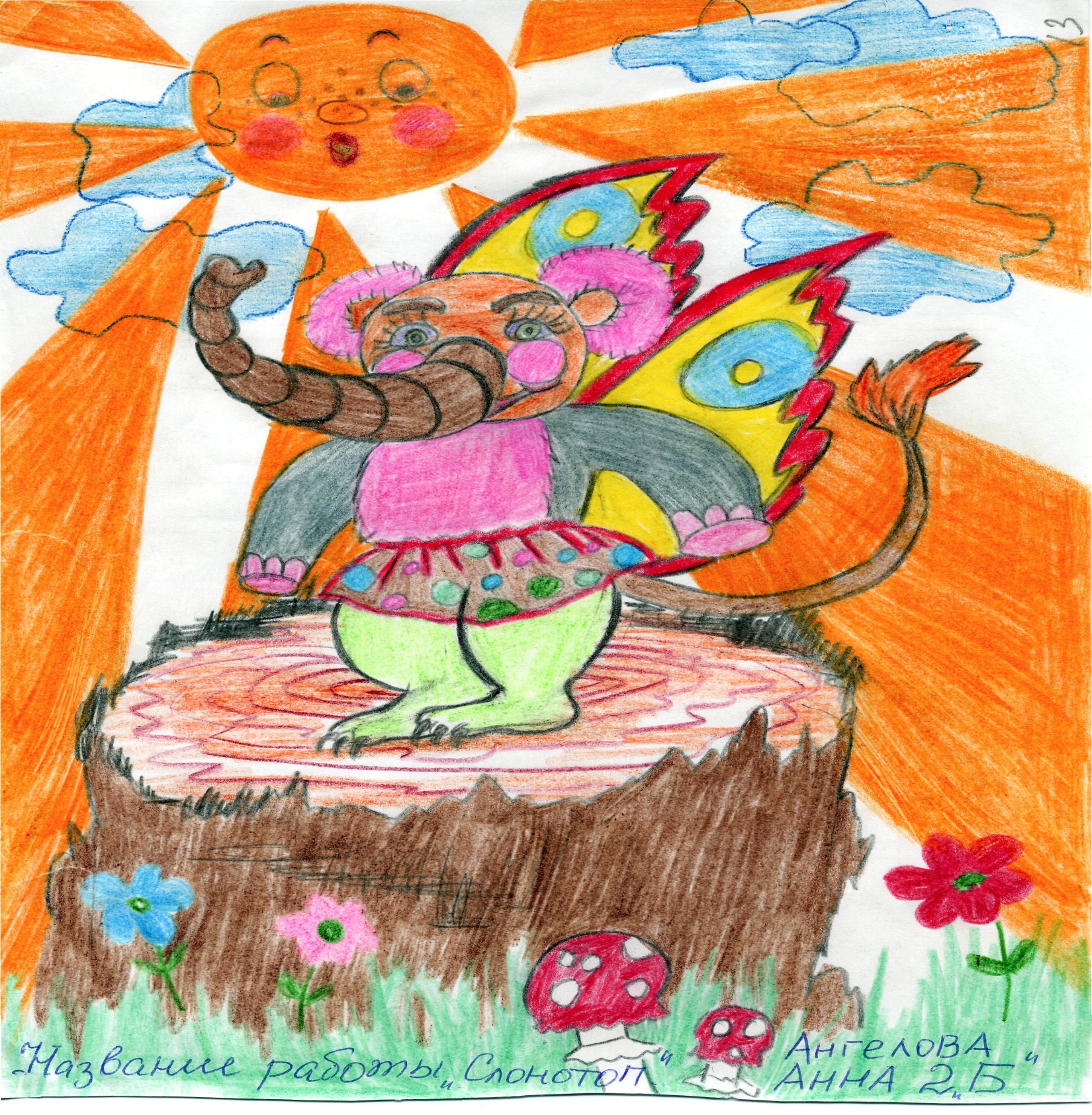 путаницы
Под столом бежала книжка,
На нее упала мышка.
Книжка прыгнула в сторонку,
Мышка бросилась вдогонку.
		Пупова Анастасия, 2 класс

			Ехал Ваня на осле,
			Вел окошко на ремне,
			Ну а кактус в это время
			Мыл собачку на окне.
				Пупова Анастасия, 2 класс
 	
Наша утка громко плачет,
Уронила в яму Таню.
Тише, уточка, не плачь,
Не утонет в яме Таня.
Мимо мячик пробегал,
Тане жизнь спасал.
		Гараев Алексей, 2 класс

			Ехал Ваня на коне,
			Вел старушку на ремне,
			А собачка в это время
			Мыла кактус на окне.
				Мараховская Татьяна, 2 класс
путаницы
Ехал кактус на коне,
Вел собачку на ремне,
А старушка в это время
Мыла Ваню на окне.
		Мараховская Татьяна, 2 класс
 
				Во дворе гуляет хрюша,
				Громко крякает она,
				А собака на заборе 
				Громко квакает «ква-ква!»
              				   Иванов Илья, 2 класс

 
Птичка -  синичка на ветке сидит,
И громко-громко кричит,
«Ура! Ура! Пришла весна!
В снежки идет играть вся детвора!»
        			  Иванов Илья, 2 класс
Малые жанры
небылицы
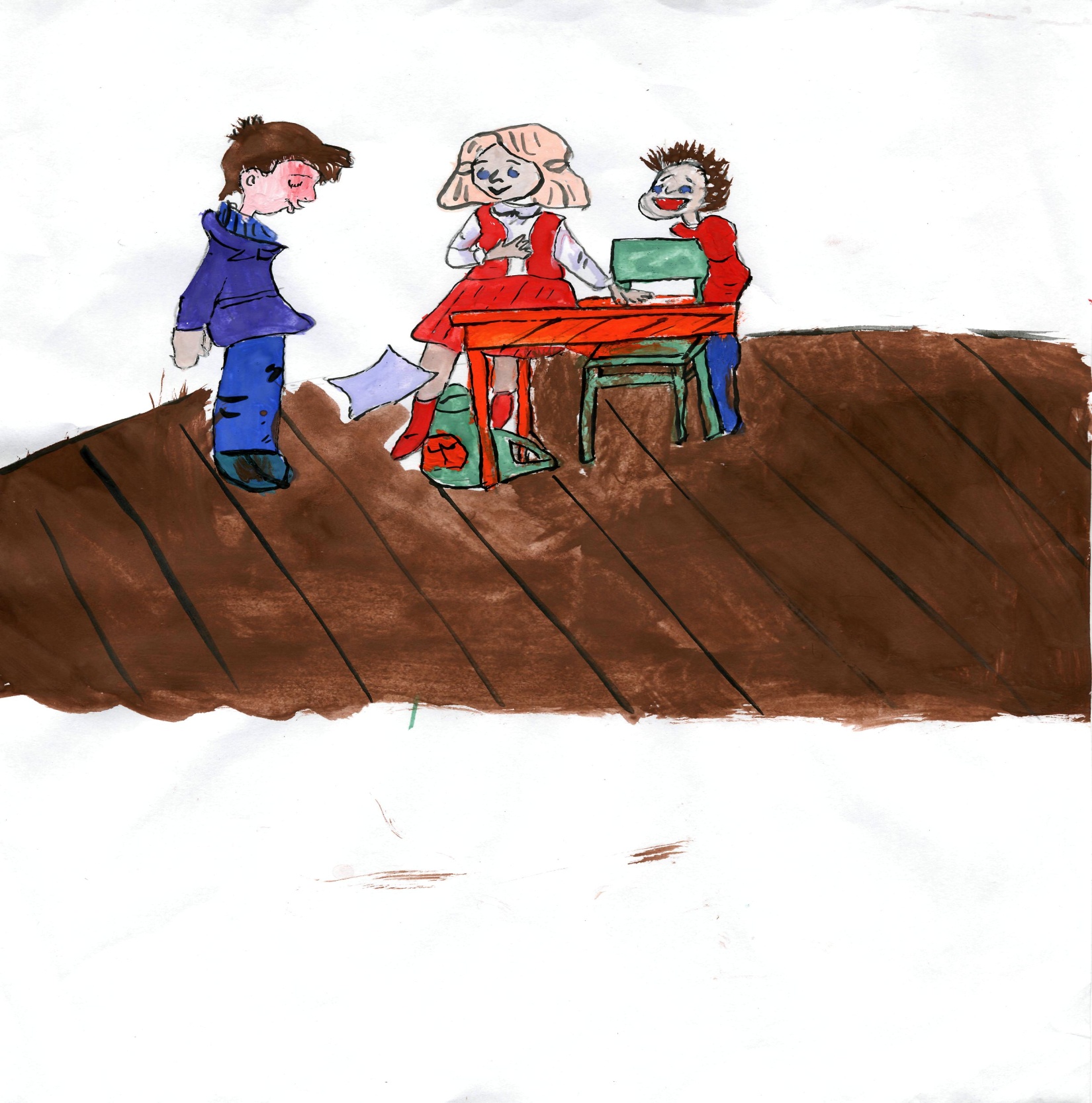 Художник  Гараев Алексей
небылицы
Наступила ночь. Я легла в кровать. 
		Утром просыпаюсь, – на козе лежу. Я собралась умываться. Открыла кран. А из крана  льется молоко. Посмотрела я цветок, а на нем растет портрет, посмотрела я в окно – бык на тракторе сидит, а корова строит дом. 
		Я ложусь в кровать. Утром просыпаюсь, - на козе лежу.
                                                                          Пупова Анастасия, 2  класс

 Шел медведь по океану
И поймал большую жабу.
Жаба мишку проглотила
И водичкою запила.
		Иванов Илья, 2 класс
 
		Однажды зимой, когда на дворе был сильный мороз и школу отменили, я пошла гулять на улицу.
		Выхожу и вижу перед собой такую картину: среди поля цветов растет кедр, и на нем созрели огурцы. Мама их собирает и варит из них варенье. А по полю с цветами бегает целое стадо зебр, белых в красный горошек. Они между собой беседуют о том, что собираются улетать в теплые края.
		Да, иногда  полезно прогуляться морозным деньком.
                                                                            Гречухина Дарья, 2  класс

 		Однажды я пошел на рыбалку и забыл удочку. 
		Пришлось ловить рыбу на бутылку пепси. Бросил я ее в реку. Рыба увидела яркую пробку, сорвала ее и получила новую порцию пепси. Рыба надулась и всплыла, но бутылку не отпустила.
	Разве можно в жаркий день оторваться от пепси! 
		Я наловил целое ведро рыбы и пожарил ее на костре. Я вкусно пообедал!
                                                                              Башкатов Леонид, 2  класс
Малые жанры
сказки
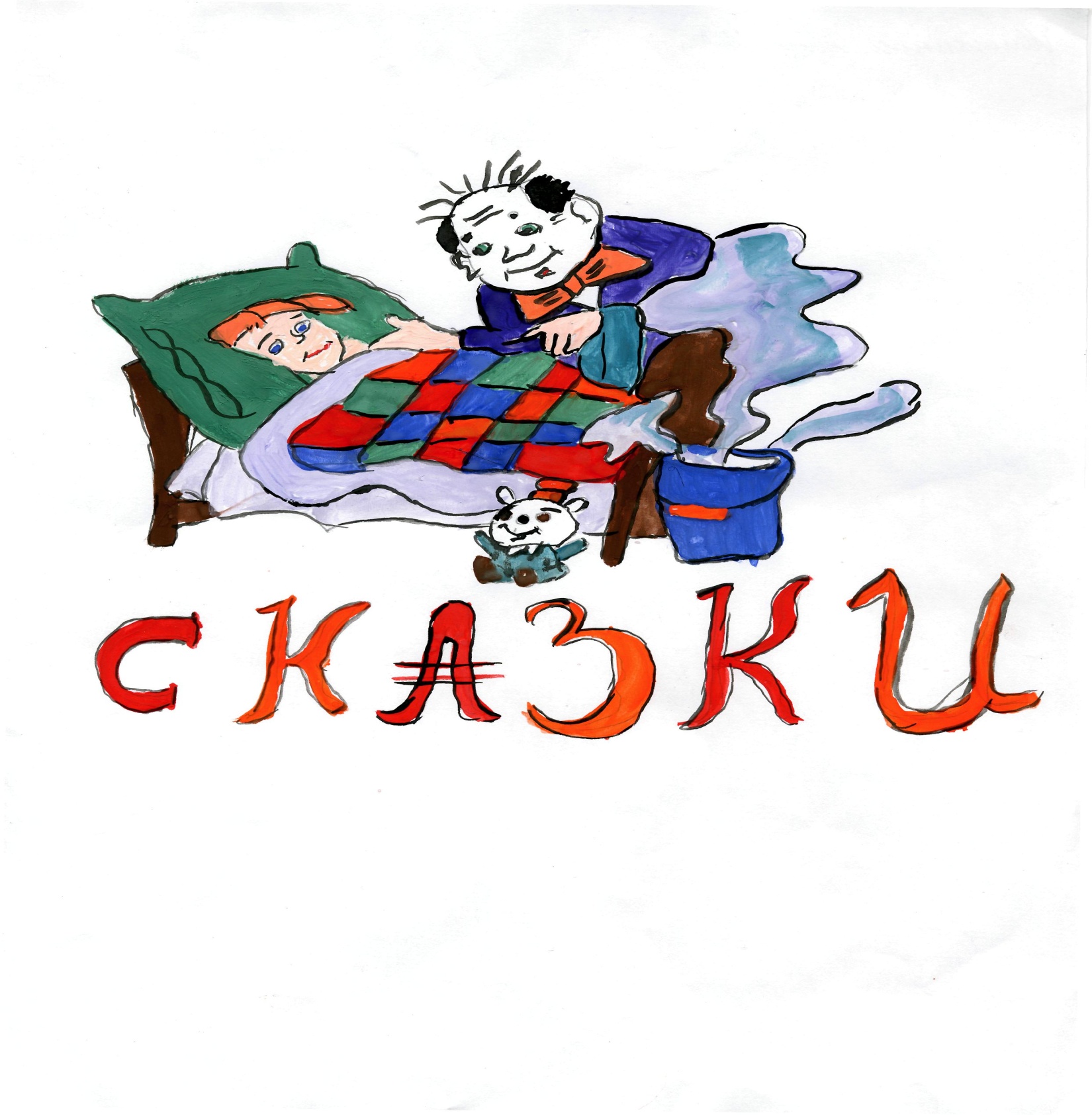 Художник Шишкина Ольга
сказки
Звезда.
		Жили-были дед и баба. У них было три внука. Старший Тимофей, средний Савелий, младший Иванушка. Внуки постоянно спорили и обижали младшего Иванушку.
		Дед придумал им испытание: кто найдет в поле клад, тот получит вознаграждение.
		Братья пошли искать клад. На первое утро пошел Тимофей. День и ночь копал – устал и вернулся домой. На следующее утро пошел Савелий. Искал-искал – да не нашел, вернулся домой ни с чем. На третье утро пошел Иванушка. Он трудился, не покладая рук. Вдруг с неба упала звезда и показала путь, где лежит клад. Раскопал Иванушка то место и нашел клад. Это был гребешок, да не простой, а золотой.
		Дед поблагодарил Иванушку и подарил ему котенка, а котенок не простой, а…
		А зачем рассказывать, тут начинается совсем другая история.

					 Шишкина Ольга, 3 класс
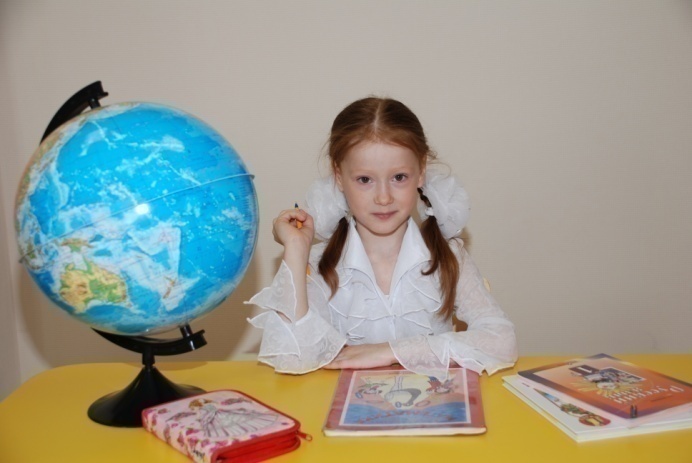 сказки
Жила-была на свете маленькая девочка. Сирота она была. Звали ее Крошка. И больше всего на свете Крошка хотела, чтобы у нее была дружная и крепкая семья.
		Как-то раз пошла крошка в лес и заблудилась. Долго она бродила и вышла на сказочную поляну. По среди поляны красовалась яблоня, а на ней висели золотые яблочки. С ветки на ветку прыгала Белочка. Крошка загрустила и поведала о своем несчастье Белочке. Та говорит: «Влезь ко мне в левое ушко и загадай желание, а из правого вылезь». Так крошка и сделала.
		У нее появилась дружная и крепкая семья.
 				Мельникова Надежда, 3 класс
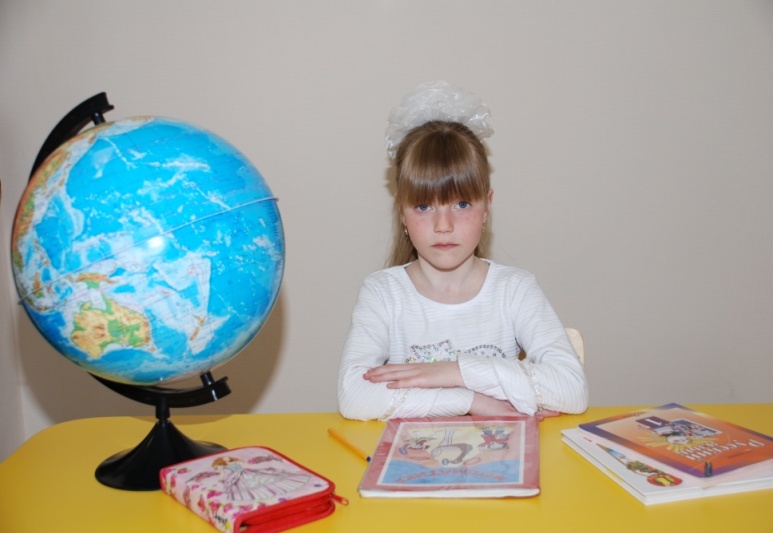 сказки
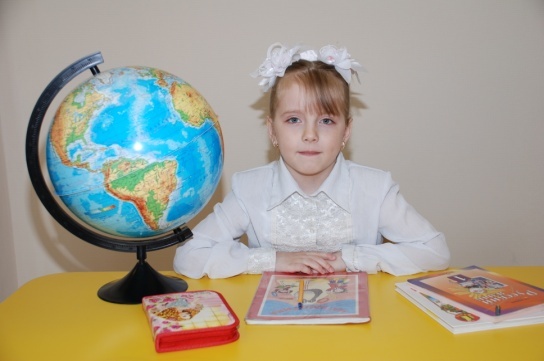 Жил-был царь. У него было три сына. Младшего звали Иваном.
		Как-то раз пошел царь в лес охотиться. Налетела на него удивительной красоты  птица: на голове  корона, на шее серебряное ожерелье, перья золотые, а сама злющая - презлющая. Не позволила птица царю охотится.
		Вернулся царь во дворец и  рассказал сыновьям, что видел. «Дети, вы мои милые, видел я в лесу злую птицу. Она не позволила мне охотится. Если кто-нибудь из вас поймает ее, заберет у нее ожерелье и корону, тот и займет мое место на троне».
		Пошел старший сын. И только хотел стрельнуть в птицу ядовитой стрелой, как птица схватила его и вышвырнула из леса. Пошел  средний сын. И его птица вышвырнула из леса. Настал черед Ивана. Пошел он в лес – увидел золотую птицу. Подкрался Иван к птице и схватил  злюку. Взмолилась птица, стала умолять Иванушку отпустить ее: «Иванушка, отпусти меня, пожалуйста. Я не злая птица, меня заколдовал злой волшебник.» «А как тебя расколдовать?» – спрашивает Иван. «Нужно победить волшебника. Он живет в самых высоких горах на свете», - отвечает птица.
		Решил Иванушка помочь ей и отправился в горы. Золотая птица дала ему свое перышко, которое указывало путь. Вскоре Иванушка добрался до злого волшебника. Он предложил сразиться с ним, чтобы птица стала вновь человеком. Долго они бились. И тут Иван вспомнил про золотое перышко. Коснулся он волшебника золотым перышком, и тот окоченел.
		Вернулся Иванушка в лес и увидел вместо злой птицы прекрасную девушку. Он полюбил ее. 
		Обо всем рассказал царю. Царь отдал свое место на троне, а чудо-птица  стала женой Иванушки.  И стали они жить-поживать и добра наживать.
					Пупова Анастасия, 3 класс
сказки
Жили-были три брата. Старший Егор, средний Алексей, младшего Иваном звали. Построили они дом добротный. Стали выращивать картофель. Выросла картошка большая – пребольшая. И кто – то начал ее воровать. 
		Стали братья сторожить картошку. Первый день старший пошел сторожить, чтобы выяснить, кто же ворует картофель. Уснул и ничего не видел.
		На второй день пошел средний брат сторожить. Он тоже уснул и ничего не видел.
		 На третий день младший брат взялся за это дело. Взял с собой пирог и пошел в огород. Сел на камень и видит: конь бежит, земля дрожит, стал конь есть картофель. Иван подкрался и схватил его за шею. Стал конь просить Ивана: «Отпусти меня, я тебе службу сослужу». Отпустил Иван коня и велел не ходить больше в огород.
		У братьев уродился богатый урожай картофеля.
					Николаев Николай, 3 класс
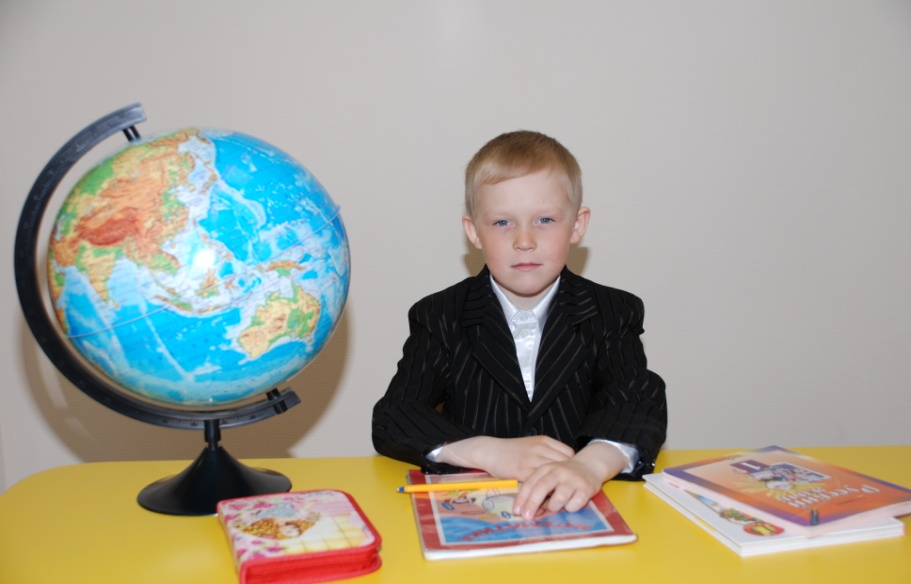 сказки
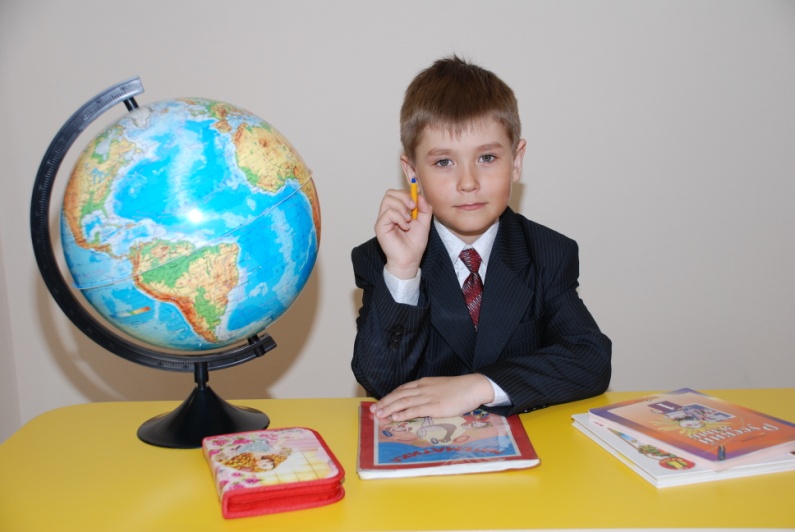 Сказка о волшебных кисточках.
	Жили-были в городе красок три сестрицы – волшебные кисточки. Жили они дружно и весело. Первая сестра любила холодные краски, средняя – теплые, а младшая сестренка любила краски смешивать. Их волшебство было в том, что все их рисунки оживали и становились жителями городка.
	Однажды прилетела в город злая волшебница Клякса. Она портила их рисунки. Мазала чернилами всех, кого встречала на своем пути. Она хотела завладеть всеми красками палитры. Жители города испугались и разбежались кто куда. Только кисточки не испугались.
	Они придумали, как справиться со злой Кляксой. Сестра нарисовала серую тучу, - и тут пошел дождь. Средняя сестра нарисовала яркое солнце, которое высушило лужу. Клякса стала пятиться и раздуваться как большой шар, который поднялся высоко в небо и стал похож на облако. Тут младшая сестра принялась за дело. Она смешала краски и превратила облако в доброго розового слона. Розовый слон захотел жить в Африке и улетел.
	Вот, как три волшебные кисточки – сестрицы спасли жителей города от злой Кляксы.
     				
				Денисенко Максим, 3 класс
жанр
басня
Улыбайтесь, господа, улыбайтесь!
Григорий Горин
Смеясь, мы расстаемся со своими недостатками
басни
Вова и мороженое.
 		Мальчик по имени Вова купил аппетитное мороженое и втихушку его съел. Нельзя было Вове клубничный джем – у него аллергия.
		Вскоре он покрылся красными пятнами – все тайное стало явным.
		Человеку всегда хочется съесть то, чего ему нельзя.
					Пупова Анастасия, 3 класс

Ворона и лисица.
		Жила – была ворона. Вот как – то раз полетела она искать себе еду. Долго она летала и, наконец, нашла батон хлеба. 	Приземлилась Ворона и начала клевать хлеб. Тут прибежала маленькая Мышка и говорит: «Ворона, ворона, поделись со мной хлебом. Батон большой и тебе хватит» «Уходи отсюда, я хлеб нашла, я его и съем», - прокаркала Ворона. Мышка побегала вокруг Вороны, попищала да убежала.
		 А Ворона все ела и ела, пока не лопнула.
		Жадность сгубила Ворону.
 					Шишкина Ольга, 3 класс
жанр
хокку
Вереница гусей – 
Строка, а ниже печать –
Луна под горой.
		Бусон
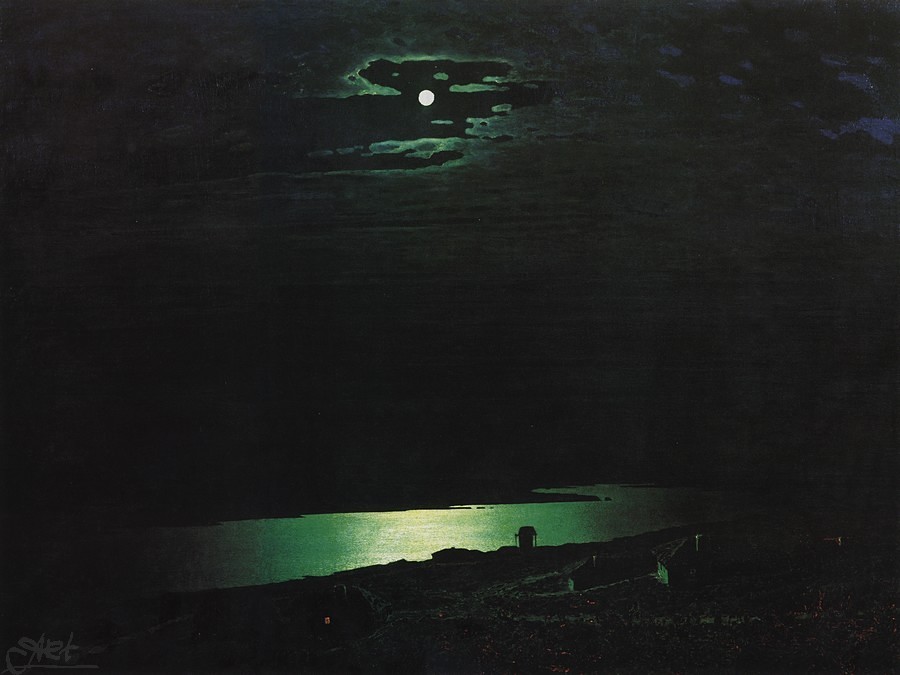 хокку
Мороз на окошках рисует снежинки.
Ели под шапками белыми снега. -
Это зима.
			Доценко Екатерина, 2 класс

				Под белою шубой тяжелой
				Уснула красавица липа на долгую зиму. -
				Она ждет весны.
					Доценко Екатерина, 2 класс

На улице снег,
Как пушистое одеяло на моей кровати.
Пойду лепить снежную бабу.
			Мараховская Татьяна, 2 класс

				В небе сгустились облака,
				Словно волны рассекаются в океане. –
				Скоро будет дождь.
					Кикинчук Юрий, 3 класс

На лугу коровы.
Они едят сочную зеленую траву.
Какое вкусное молоко.
			Ревенко Яна, 3 класс
				Тюлень, поешь рыбы!
				Встань, поешь, не ленись!
				Похудеешь!
					Пупова Анастасия, 3 класс
хокку
Полная сумка  
Любви, радости, горя и разочарования.
Такая работа у почтальона.
			Харитонова Екатерина, 3 класс

				Птицы – корабли неба.
				Крылья ловит ветер.
				Это чудо природы!						Денисенко Максим, 3 класс

Белки, зайцы поменяли шубки.
Деревья оделись в белые пушистые наряды.
Зима наступила.			
			Колезнева Надежда, 3 класс

			
			Голубое глубокое озеро.
			Широко раскинулось в прекрасной тундре.
			Вода прозрачна, холодна.					Гараев Алексей, 3 класс
Прием «одушевление»
Он проживает на кухне. С ним дружит много вещей. Он похож на маленького медвежонка, у которого четыре ноги и большая спина.(стол)
					Рязапова Мария, 2 класс

		Он есть в каждом доме. Тихо стоит в углу. И, кажется, что ему грустно и одиноко. А на самом деле, он высокий, красивый, крепкий-крепкий. Сколько тайн хранится в его душе, известных только ему и хозяину. Он готов в любую минуту поделиться своим нажитым добром. (шкаф)
				Мараховская Татьяна, 2 класс

		У него  одна рука и нос один.
	Когда он трудится, он и пыхтит, и гудит, а в руке горит маячок.
	И только замолчит, - станем чай мы пить.
					Ревенко Яна, 3 класс
		Птицы будто корабли неба.
	Крыльями, словно парусами фрегатов, ловят ветер.		
					Денисенко Максим, 3 класс
		Этот предмет будто учитель. Он объясняет нам, как называются размытые пятна на нашей планете. Он говорит, что самый большой материк называется Евразия. (глобус)
					Стеканова Ксения, 3 класс
		Белая баба жует белье. Нос у нее крутится, глаза нажимаются. У живет белая баба в ванной комнате. (стиральная машина)
					Шишкина Ольга, 3 класс
Сочинение «Осенняя пора»
Наступила поздняя осень. 
		Небо нахмурилось и пролилось на землю тысячами крохотных брильянтов. Из них на дорогах получилось много маленьких озер.
		Зеленые березки-подружки надели свои золотые наряды, чтобы спеть свою прощальную песню перед длинным зимним сном.
		Растения, птицы и звери приготовились к долгой зиме.
		Я люблю гулять по осенним улицам и наблюдать, как падают золотые листья с деревьев. Мне нравится собирать их и делать из них гербарий.
					Доценко Екатерина, 2 класс

		Наступила красавица - осень.
		Лес оделся в золотой наряд. Повсюду деревья разбросали свои пестрые листья.
		Скоро птицы улетят в теплые края. На смену осени придет зима.
					Пупова Анастасия, 2 класс

		Осень заглянула к нам в гости.
		Красавица раскинула свой золотистый ковер по лугам и лесам. Пестрые листья тихо падают с деревьев.
		Птицы улетают в дальние края, чтобы перезимовать. Белки в лесу собирают ягоды, сушат грибы.
		В это чудесное время все заняты своим делом.
				Мараховская Татьяна, 2 класс
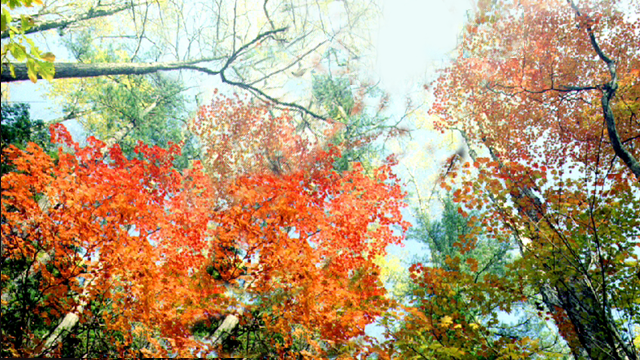 Сочинение «Первый снег»
Падал первый снег. Снежинки осторожно ложились на холодную землю. Все вокруг становилось белым.
		 Родители везли своих детей из детского сада. Мы с друзьями играли в снежки.
		Было весело. Все радовались первому снегу.
					Денисенко Максим, 3 класс

		Выпал первый снег. Я вышла на улицу и восхитилась красотой.
		Деревья покрылись серебром. Крыши домов стали белые-пребелые и переливались на солнце словно драгоценные камни. 
		Я поймала снежинку. Она оказалась хрупкой и холодной. А какая она красивая, как звездочка с неба!	Вся земля покрылась белым одеялом, на котором уже появились узоры из следов птиц и животных.
		 Я рада наступившей снежной зиме.
					Стеканова Ксения, 3 класс
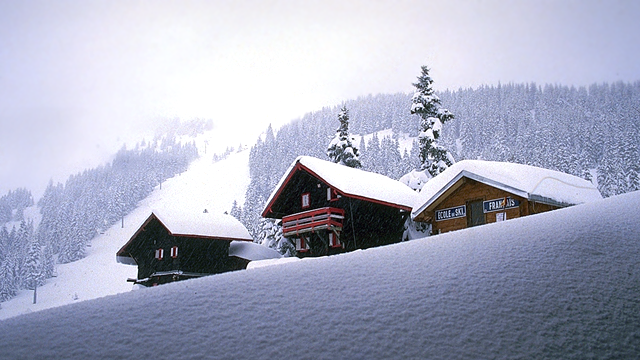 Сочинение «первый снег»
Проснувшись утром, я выглянул в окно, чтобы посмотреть погоду. Я увидел, как снежинки танцуют превосходный вальс. Снег ложится на крыши домов, на деревья, дороги. Мне не терпелось выйти на улицу, набрать в ладони снега и почувствовать его прохладу.
		И вот я на улице. С непривычки  слепит глаза, под ногами хрустит снег.
		Я оглянулся по сторонам и понял, что наступила зима.
					Гараев Алексей, 3 класс

		Наконец, наступила ночь. Я и мой брат подошли к окну. Мы увидели первый снег. Это было незабываемое впечатление.
		Мы вышли на улицу. Брат надел шапку-ушанку, валенки и тонкую шубку, а я  лишь успела накинуть тонкий белоснежный платок, который был похож на пушистый снег. Мы взяли в руки горстку снега и занесли домой. Вскоре пушистый комок превратился в холодную лужицу.
		Мы с хорошим настроением легли спать. 
		Утром проснулись - и снова в окно. Нам хотелось плакать, потому что снега не было, он растаял. А нам так хотелось увидеть его снова.
		Первый снег всегда самое незабываемое впечатление от этого времени года – зимы.
					Шишкина Ольга, 3 класс
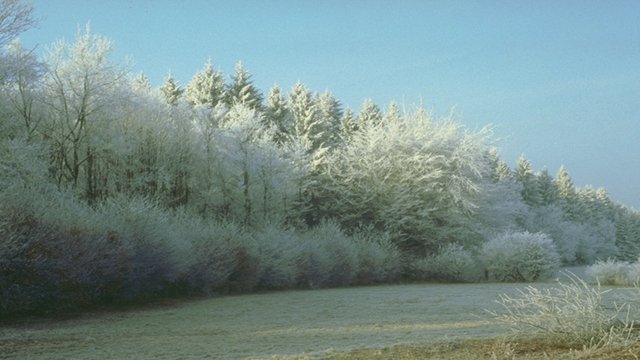 Собственное творчество
Стихотворение, посвященное здоровому образу жизни.

	Ведите здоровый образ жизни!
	Чтоб в больницу не попасть,
	Чтобы радоваться жизни
	И умом блистать!
		Доценко Екатерина, 3 класс
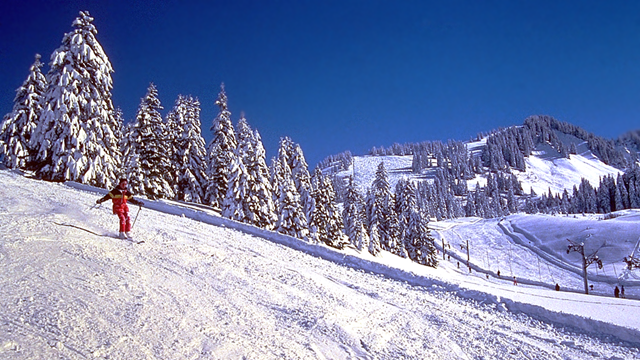 «Все на одну букву»
Весна. Весело вокруг. Веселятся в воде воробьи. Вытянула вверх веточки верба. Волшебно всюду.
	Колезнева Надежда, 2 класс

		Петушок Петя прокукарекал: «Пора просыпаться».
		Первоклассница Полина проснулась, потянулась, позавтракала, потом побежала гулять
		Прогулка получилась прекрасная. Повсюду пели птицы, пестрели полевые подснежники.
		Природа побаловала Полину подарком, – подарила потрясающее путешествие.
	Гречухина Дарья, 2 класс
Фантастическая азбука
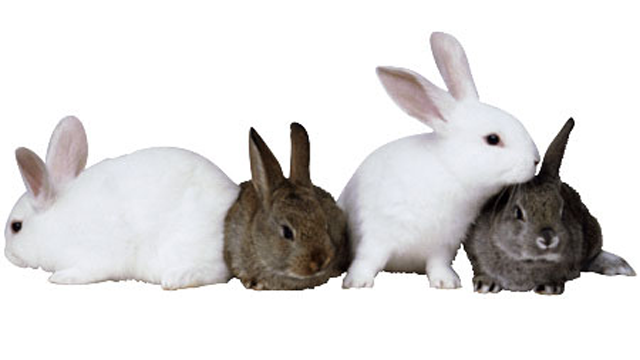 Азбука животных
А – Антилопа		У - Удод
Б- Буйвол		Ф - Филин
В – Волк			Х - Хорек
Г – Газель		Ц - Цапля
Д – Дикобраз		Ч - Черепаха
Е – Енот			Ш - Шимпанзе
Е – Еж			Щ - Щегол
Ж – Жираф
З – Заяц			Э - Эдавозавр
И – Ишак		Ю - Юлакапет
К – Кот			Я - Ящер
Л – Лиса
М – Медведь
Н- Носорог
О – Осел
П – Пингвин
Р –Рысь
С – Собака
Т – Теленок

			Автор Седов Данил, 1 класс
Фантастическая азбука
А – Акация		У - Укроп
Б- Береза		Ф - Фасоль
В – Вишня		Х - Хризантема
Г – Груша		Ц – Цветная капуста
Д – Дуб		                  Ч - Черника
Е – Ель			Ш - Шлемник
Е – Елка			Щ - Щавель
Ж – Жимолость		 Э - Эвкалипт
З – Земляника		 Я - Яблоня 	
И – Ирис		
К – Калина		
Л – Лимон
М – Малина
Н- Ноготки
О – Овес
П – Петрушка
Р –Редис
С – Смородина
Т – Тыква
			Автор Башкатов Леонид, 1 класс
Азбука растений
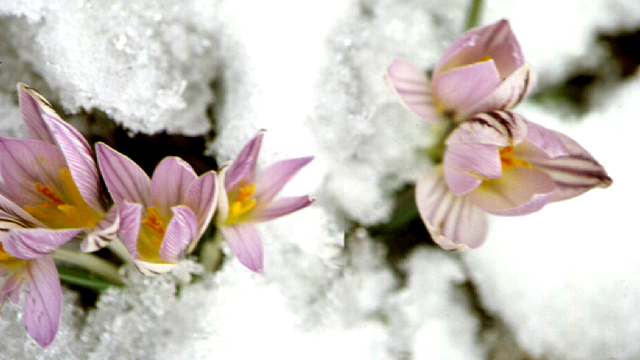 Фантастическая азбука
Азбука животных
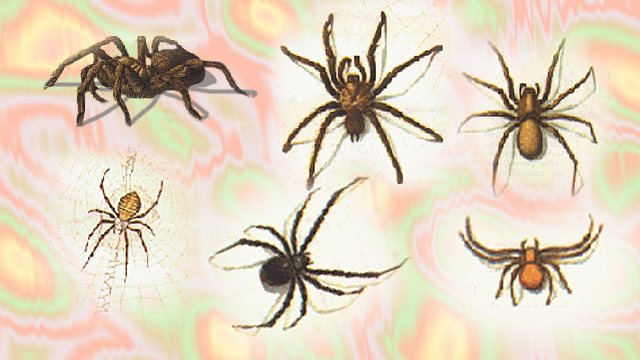 А – Аист				У - Утка
Б- Белка				Ф - Фламинго
В – Волк				Х - Хомяк
Г – Гусь				Ц – Цапля
Д – Дятел			Ч - Чайка
Е – Енот				Ш - Шимпанзе
Е – Еж				Щ - Щука
Ж – Жаба			 Э - 
З – Заяц		 		Я - Як 	
И – Индюк		
К – Кот		
Л – Лев
М – Морж
Н - Носорог
О – Орел
П – Пума
Р – Рысь
С – Сова
Т – Тюлень
		

		Автор Пупова Анастасия, 1 класс
Фантастическая азбука
Азбука животных
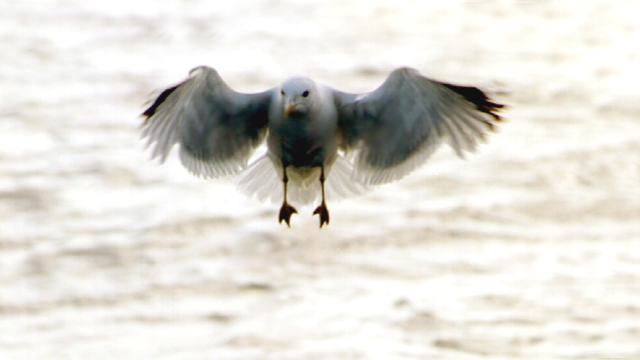 А – Антилопа			У - Утконос
Б- Бурундук			Ф - Фламинго
В – Выдра			Х - Хомяк
Г – Гиена				Ц – Циветта
Д – Дикобраз			Ч - Черепаха
Е – Енот				Ш - Шимпанзе
Е – Еж				Щ - Щенок
Ж – Жираф			 Э - эму
З – Зебра		 		Я - Як 	
И – Ишак		
К – Кенгуру		
Л – Лама
М – Мангуст
Н - Носорог
О – Олень
П – Панда
Р – Рысь
С – Сурикат
Т – Тигр
			Автор Колезнева Надежда, 1 класс








лд
Фантастическая азбука
Азбука имен
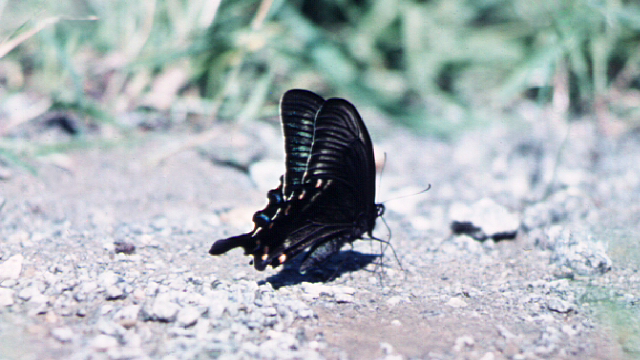 А – Алиса			У - Устинья
Б- Белла				Ф - Флора
В – Вероника			Х - Христиана
Г – Галина			Ц – Цецилия
Д – Дина				Ч - 
Е – Енот				Ш - Шарлотта
Е – Елизавета			Щ - 
Ж – Жанна			 Э - Эльвира
З – Зоя		 		Ю - Юлия
И – Изабелла			Я - Ядвига		
К – Ксения		
Л – Лариса
М – Марианна
Н - Нинель
О – Ольга
П – Павла
Р – Роза
С – Софья
Т – Татьяна
		
		Автор Шишкина Ольга, 1 класс
Фантастическое
 животное
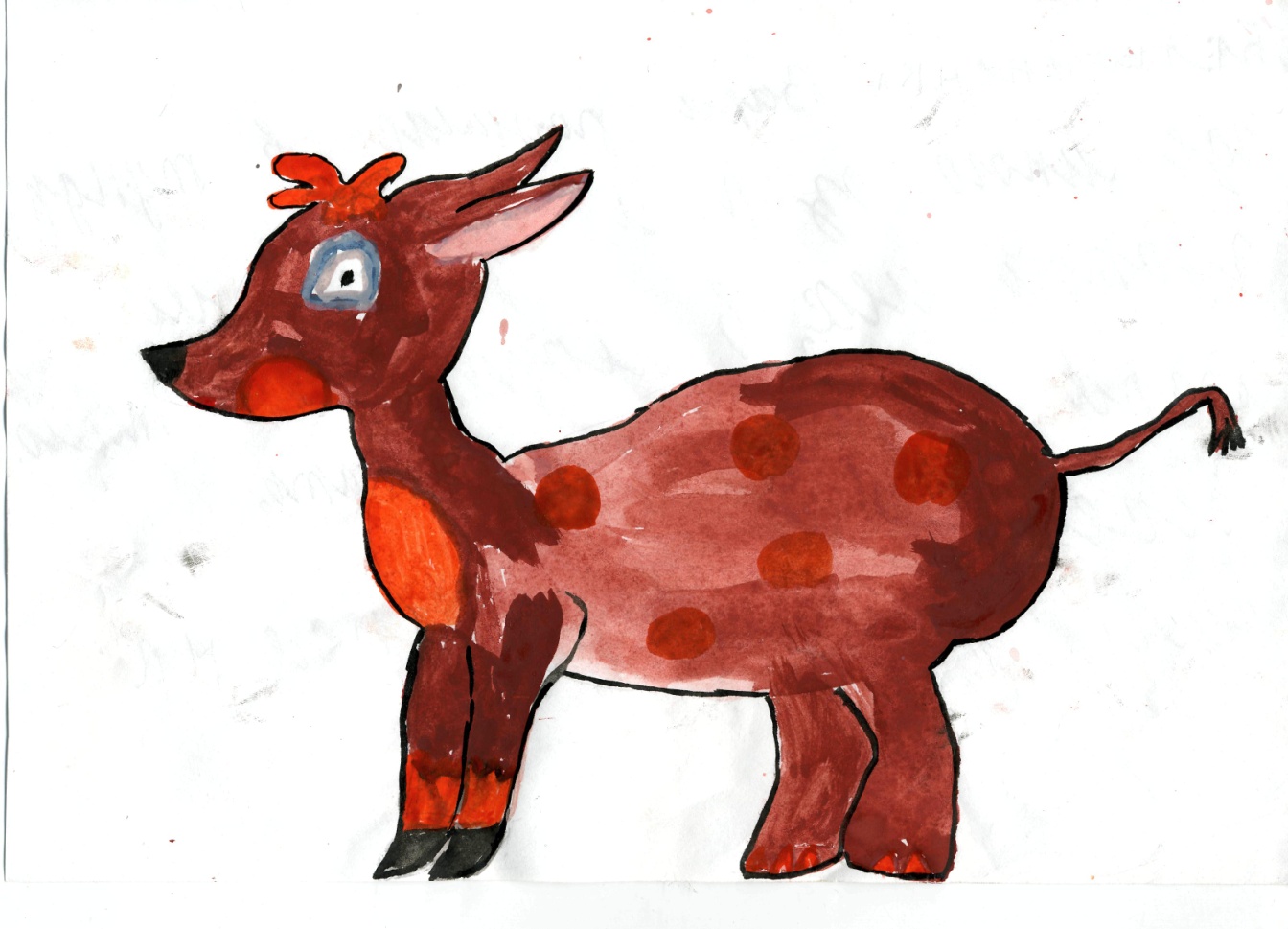 Бесеолененок
Бесеолененок Варя родилась в тундре, где много озер и болот. У нее густой мех, поэтому в морозы ей тепло. Варя очень любит играть, веселиться, отзывается на свое имя.
Автор Колезнева Надежда , 1 класс
Фантастическое
 животное
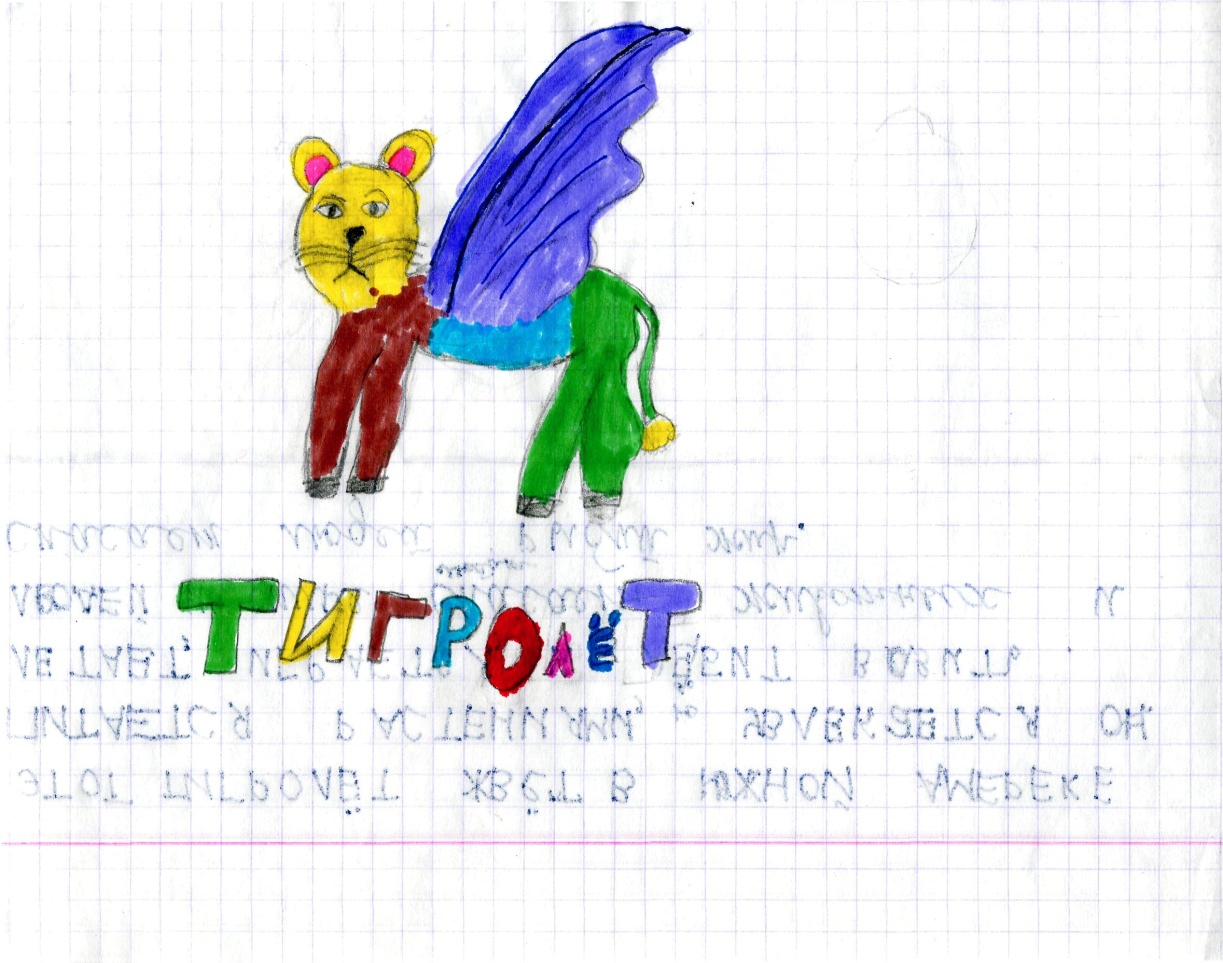 Тигролет
Этот Тигролет живет в Южной Америке, питается растениями, любит рыбий жир. Он спасает людей и животных, перевозя их на своей спине.
Автор Нестерова Александра
Фантастическое
 животное
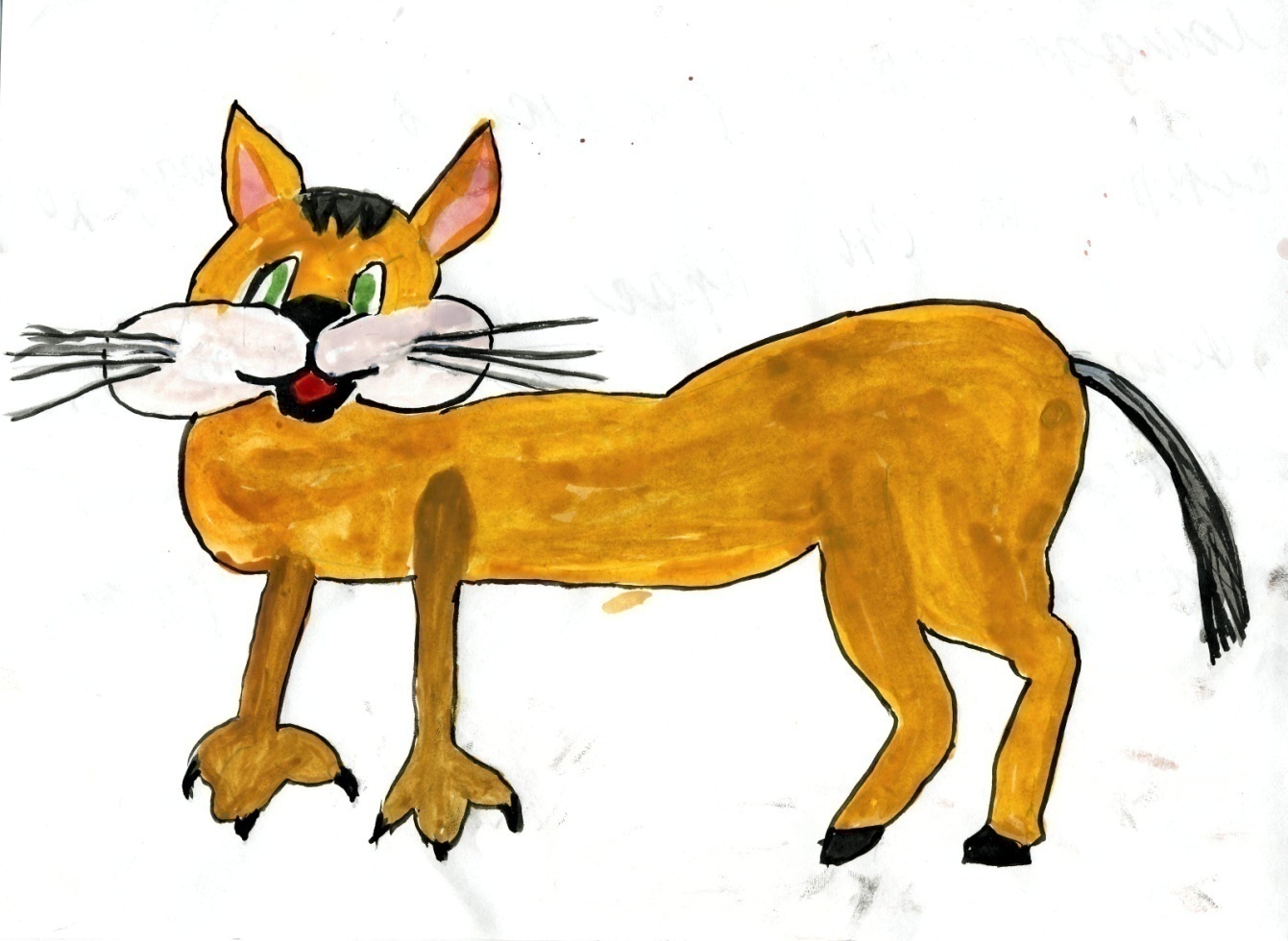 Лошадкокотик
Лошадкокотик родился в 2000 году 20 сентября. Он красивый и быстрый. Он бегает на пальчиках. Любит лакомиться травой, молочком, рыбой, овсом.
Автор  Колезнева Надежда, 1 класс
Фантастическое
 животное
Жирафослон
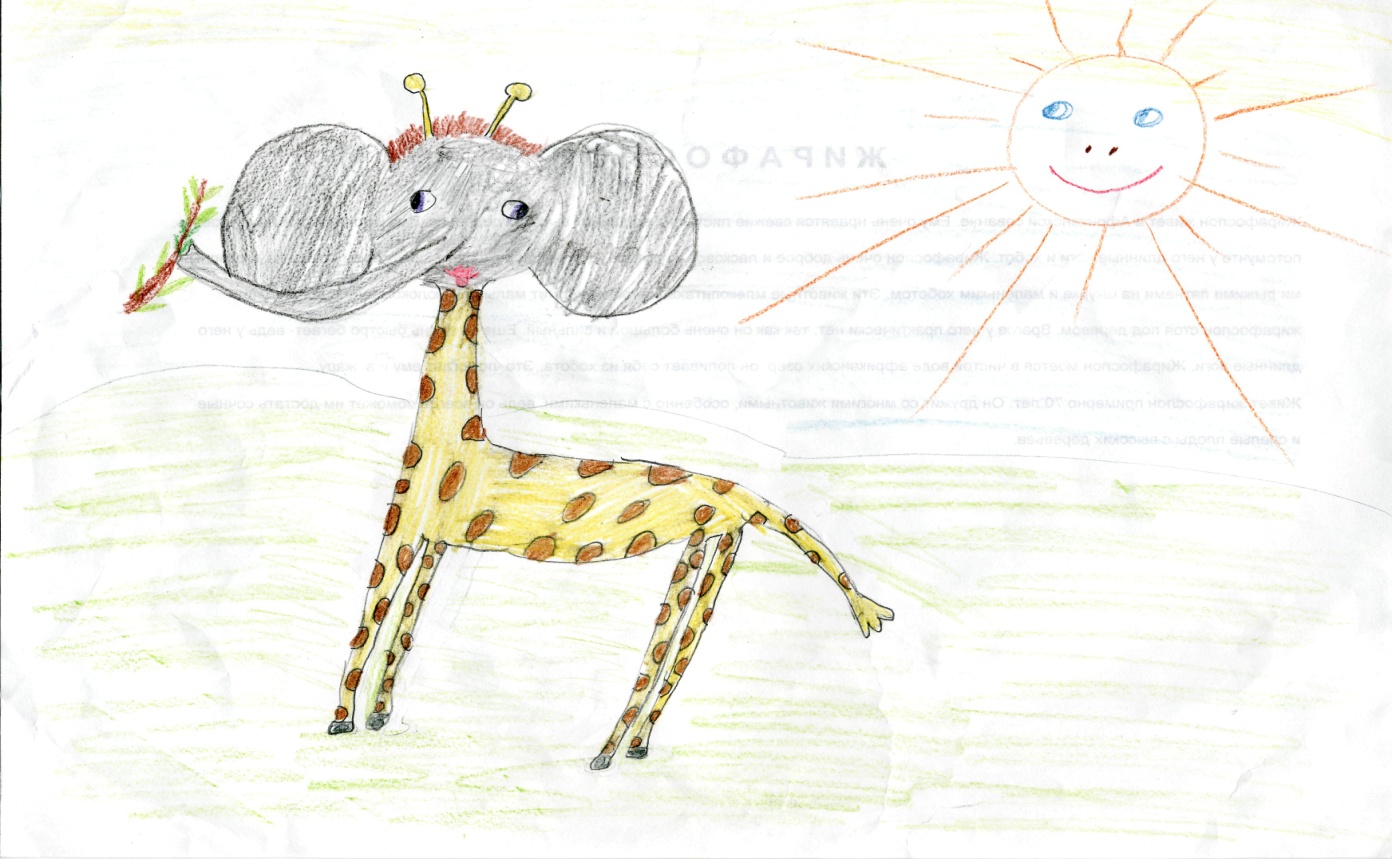 Жирафослон живет в Африканской саванне. Ему очень нравятся свежие листья на вершинах высокий деревьев. Их ему удобно доставать, потому что у него длинные ноги и хобот. Жирафослон – доброе и ласковое животное. Детеныши рождаются размером со щенка с озорными рыжими пятнами на шкуре и маленьким хоботом. Эти животные млекопитающие. Мама кормит их молоком. Спит жирафослон, стоя под деревом. Врагов у него практически нет, так как он большой и сильный. Еще он быстро бегает, ведь у него длинные ноги. Жирафослон моется в чистой воде африканских озер, поливая себя из хобота. Это помогает ему в жару. Он дружит со многими животными. Он всегда поможет им достать сочные и спелые плоды с высоких деревьев.
Автор  Гречухина Дарья, 1 класс
Фантастическое
 животное
Горный дракон
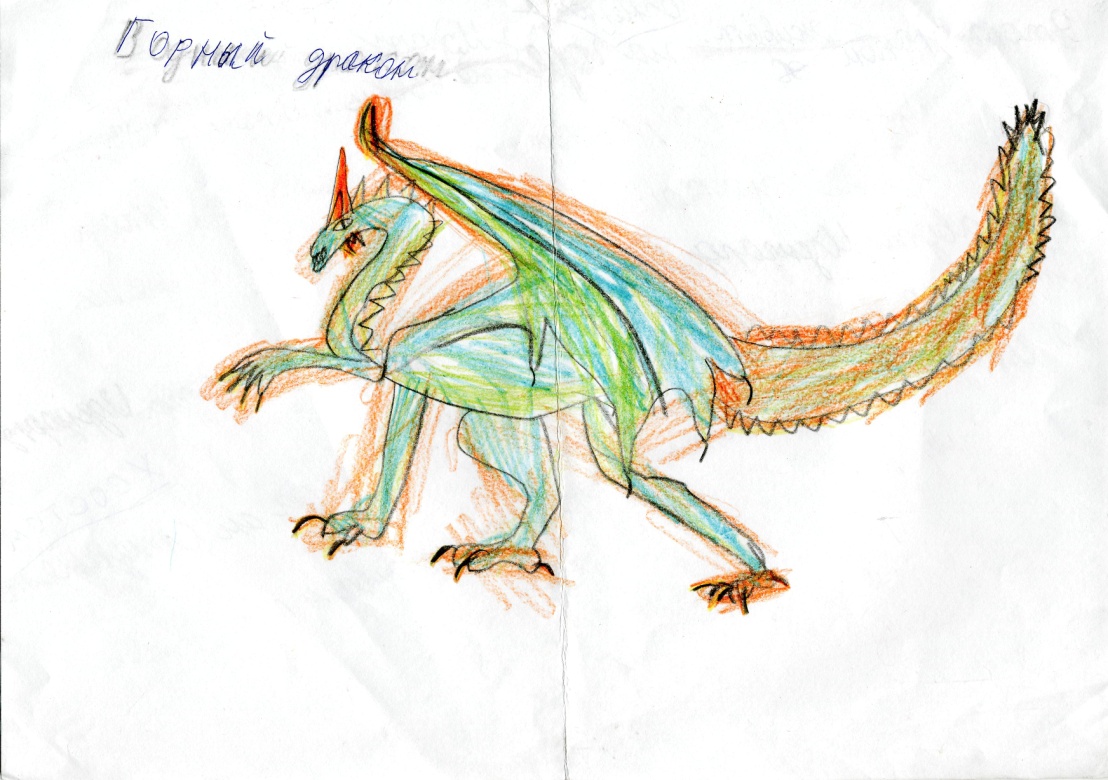 Этот дракон живет на огненной горе Мордор. У него есть защитный рог. И, когда рог в огне, он прикрывает его крыльями.
Автор Доценко Екатерина
Фантастическое
 животное
Жук – Паук Ларс
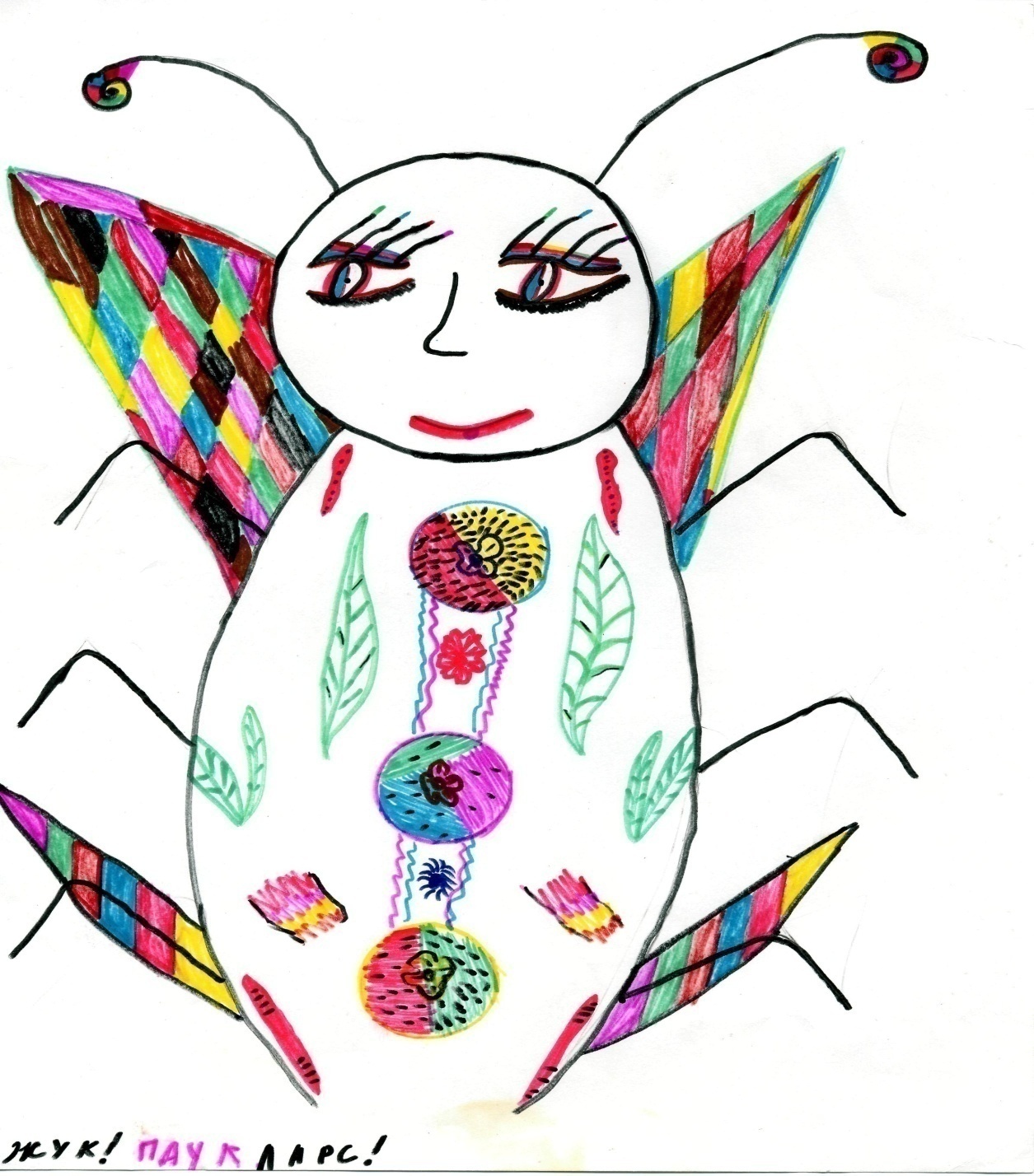 Автор  Рязапова Мария
Фантастическое
 животное
Слонотоп
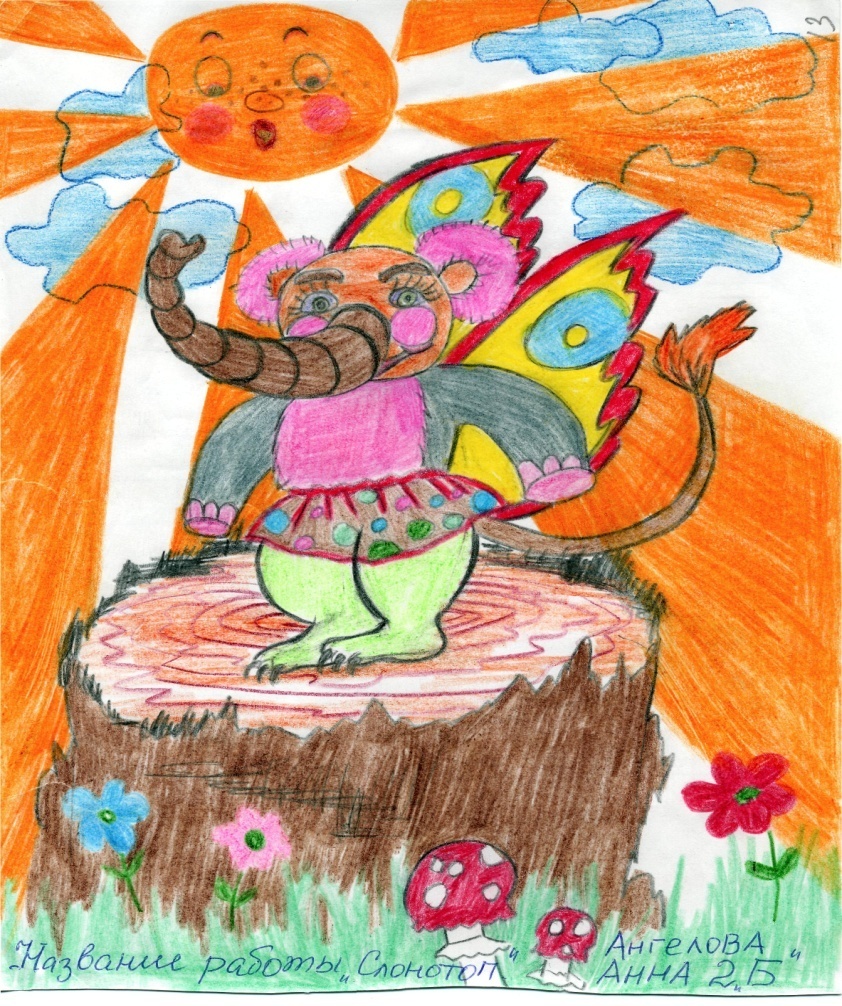 Жило-было животное неопределенной породы и никто с ним не дружил, потому что он был не похож не на одного из них.
	Однажды маленький цыпленок попал в беду: тонул в луже. Все испугались и разбежались. И только Слонотоп ловко подхватил огромным хоботом цыпленка и вытащил его из лужи,  аккуратно поставив  на землю. 	Все обрадовались доброте и ловкости невиданного зверя и стали с ним дружить.
Автор  Ангелова Анна, 1 класс
Фантастическое
 животное
Кекс
Собакороголет
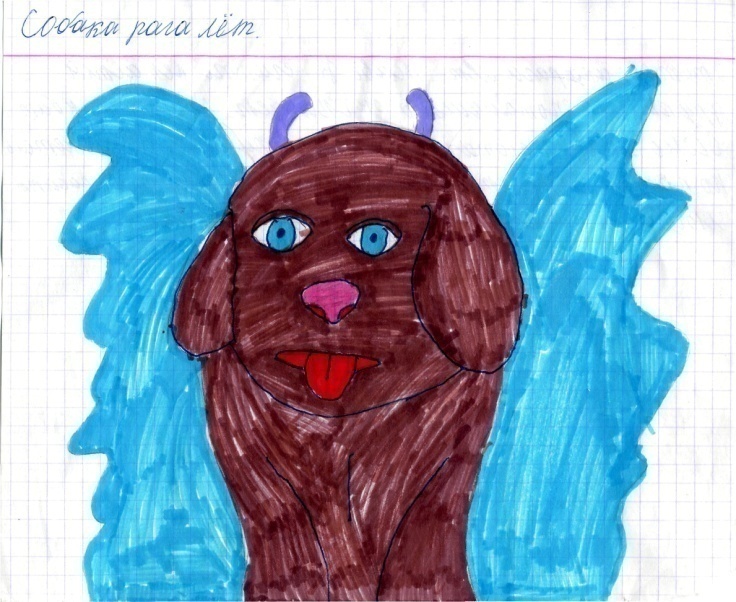 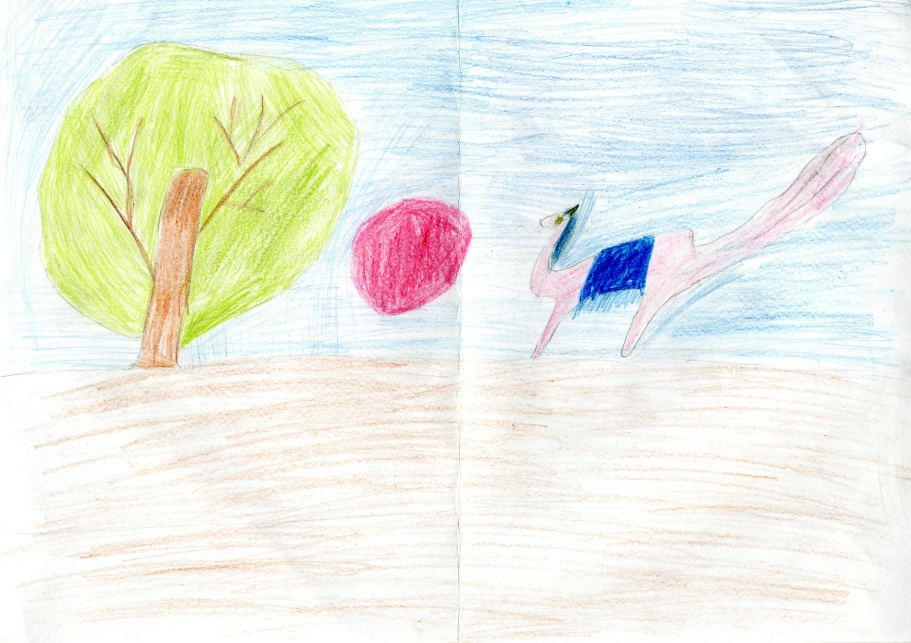 Автор Седов Данил, 1 класс
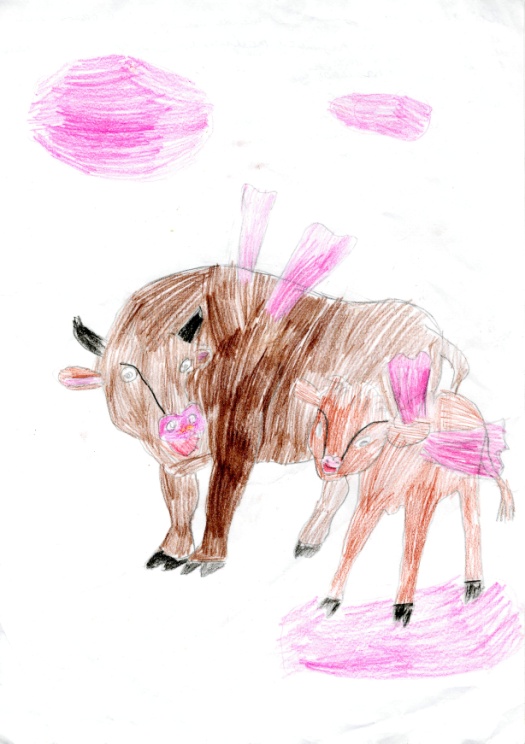 Автор Харитонова Екатерина
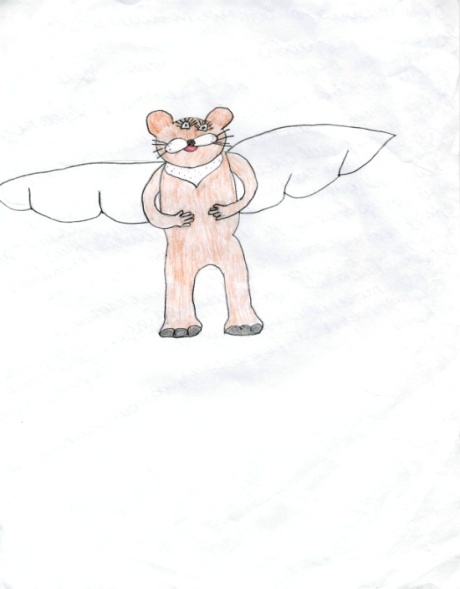 Корова Буренка
Животное Сява
Автор Пупова Анастасия , 1 класс
	Автор Мельникова  Надежда, 1 класс
Фантастическое
 животное
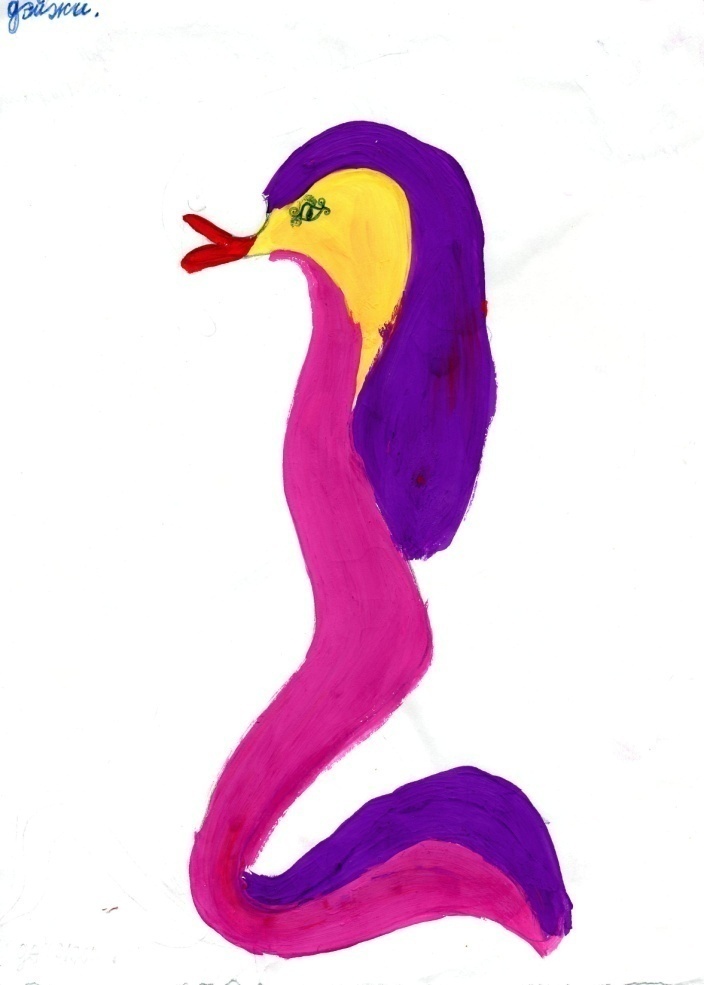 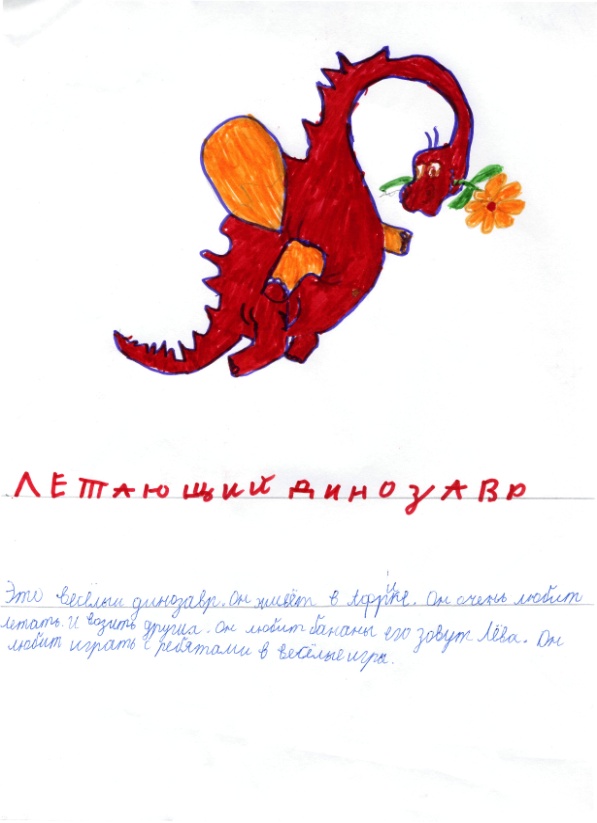 Автор  Ревенко Яна, 1 класс
Автор Шишкина Ольга, 1 класс
Фантастическое
 животное
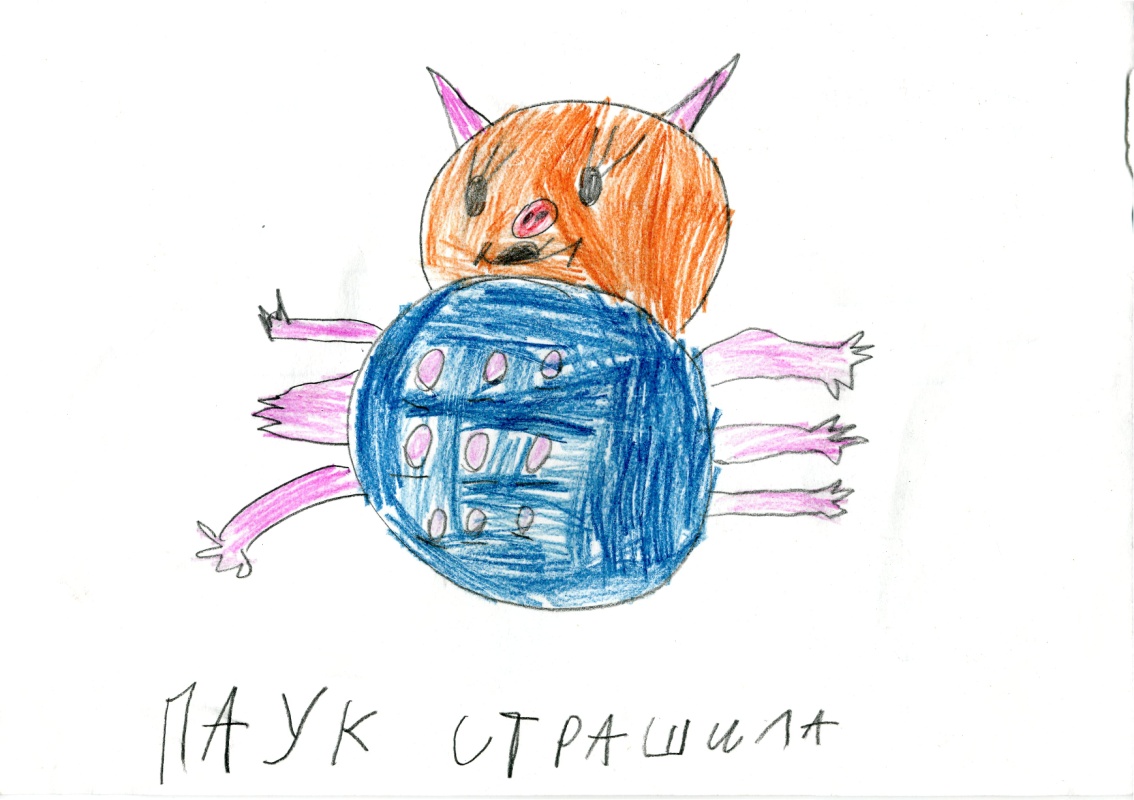 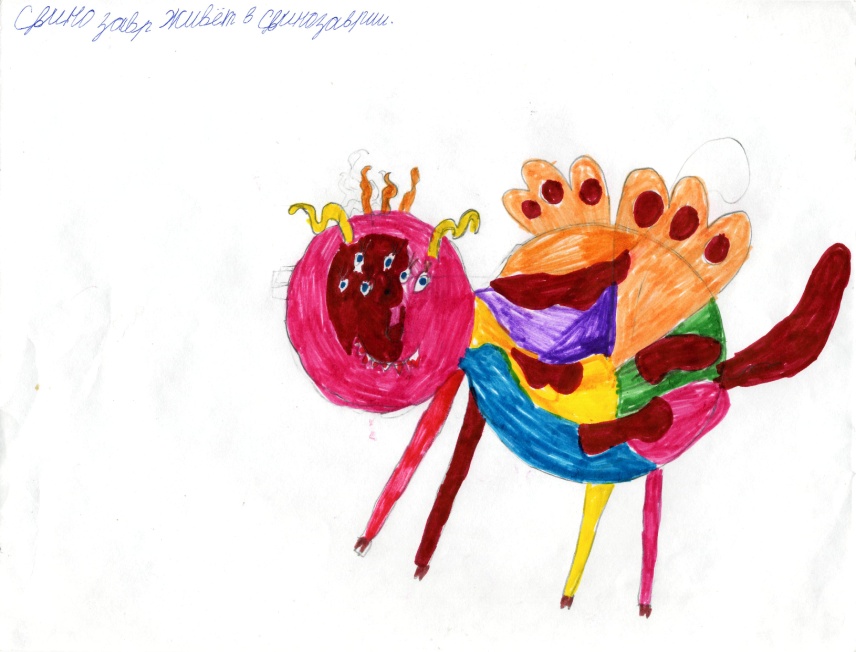 Автор Гараев Алексей, 1 класс
Автор Стеканова Ксения, 1 класс
Фантастическое
 животное
Свинозавр
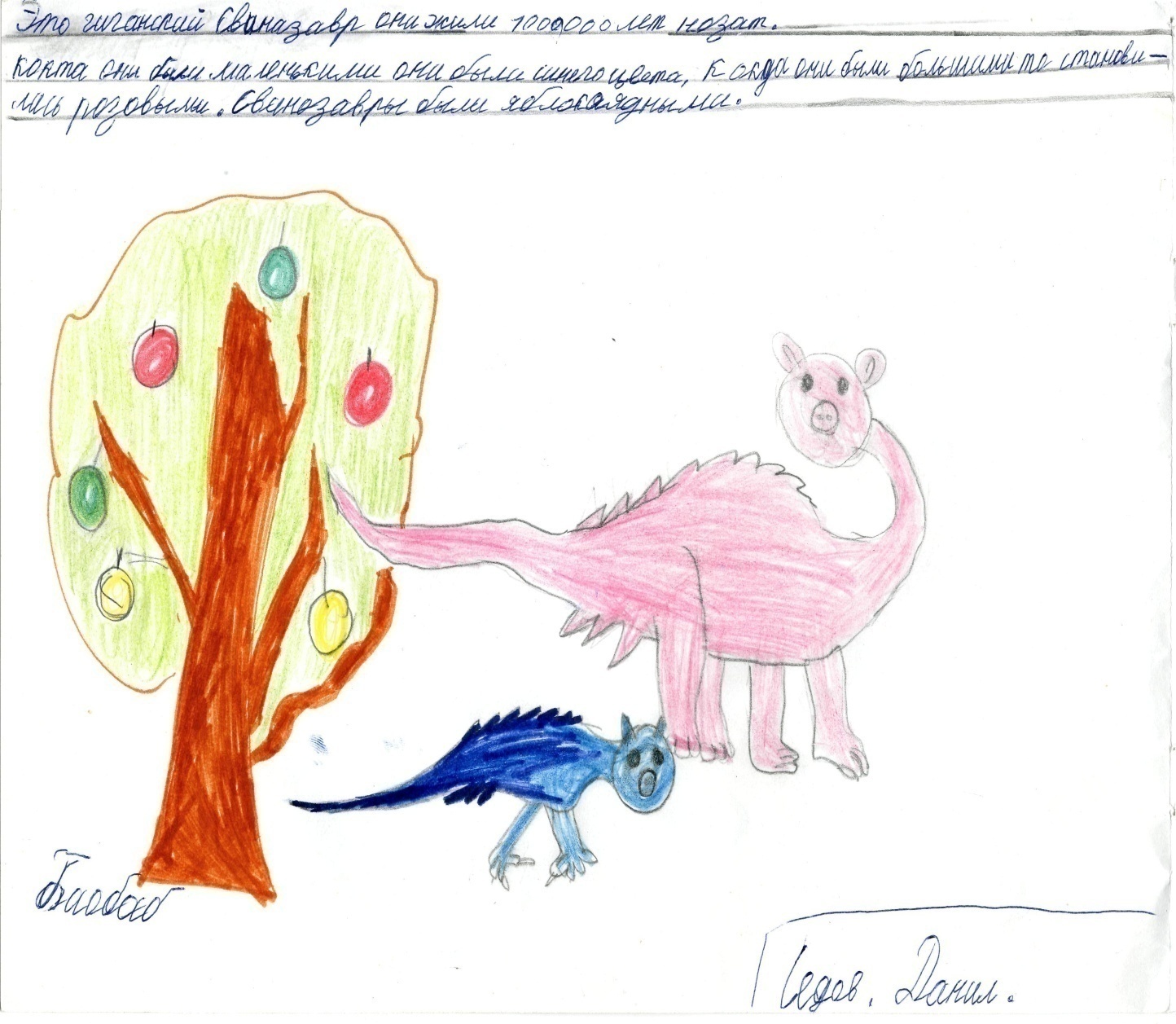 Автор Седов Данил, 1 класс
игра
Игра — это поле творчества. 
Именно в игре проявляется гибкость и оригинальность мышления.
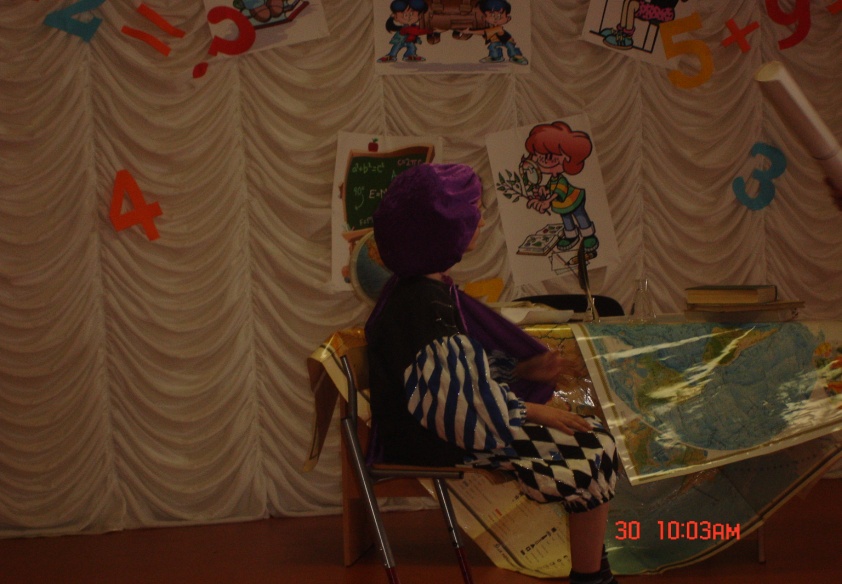 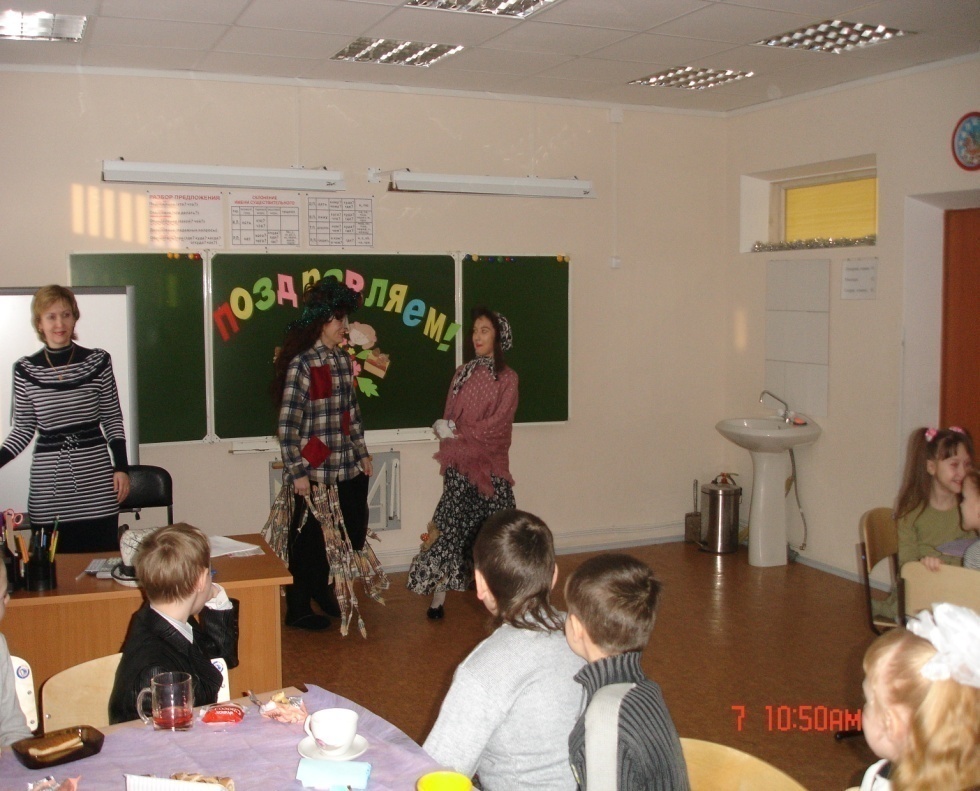 Игра «Отвечай быстро»
Игры, составленные на уроках Мы и  окружающий мир. Тема: «Африка»

Австралия – это не город, а…  (материк)
Египет – это не материк, … (страна)
Кения – это не город, а … (гора)
Пиния – это не гора, а… (дерево)
Почва – это не просто слой земли, а … (плодородный слой земли)
Атласница – это не растение, а … (бабочка)

				Автор Башкатов Леонид, 3 класс

Африка – это не страна, а… (материк)
Лев – это не травоядное животное, а… (хищник)
Баобаб – это не фрукт, а … (дерево)
Виктория – это не река, а … (самый большой водопад)
Саванна – это не пустыня, а … (африканская степь)
Жук – скарабей живет не в поле, а … (в пустыне)
Конго – это не гора, а … (река)
Африку отделяет от Азии не Черное море, а … (Красное море)

				Автор  Ревенко Яна, 3 класс
Игра «Отвечай быстро»
Игры, составленные на уроках Мы и окружающий мир. Тема: «Африка»

Тальканика – это не река, а …(озеро)
Килиманджаро – это не гора, а … (вулкан)
Банан  – это не дерево, а … (трава)
Баобаб – это не трава, а… (дерево)

				Автор Мараховская Татьяна, 3 класс